Machine Learning @ SLAC
William Colocho, Matt Gibbs, Chris Zimmer
Outline
A word on Automation and the need for Tuning at LCLS
Machine Learning for Particle Accelerators Workshop 2018
SPEAR3 and LCLS Applications
SLAC NAL science 
Questions
2
SLAC
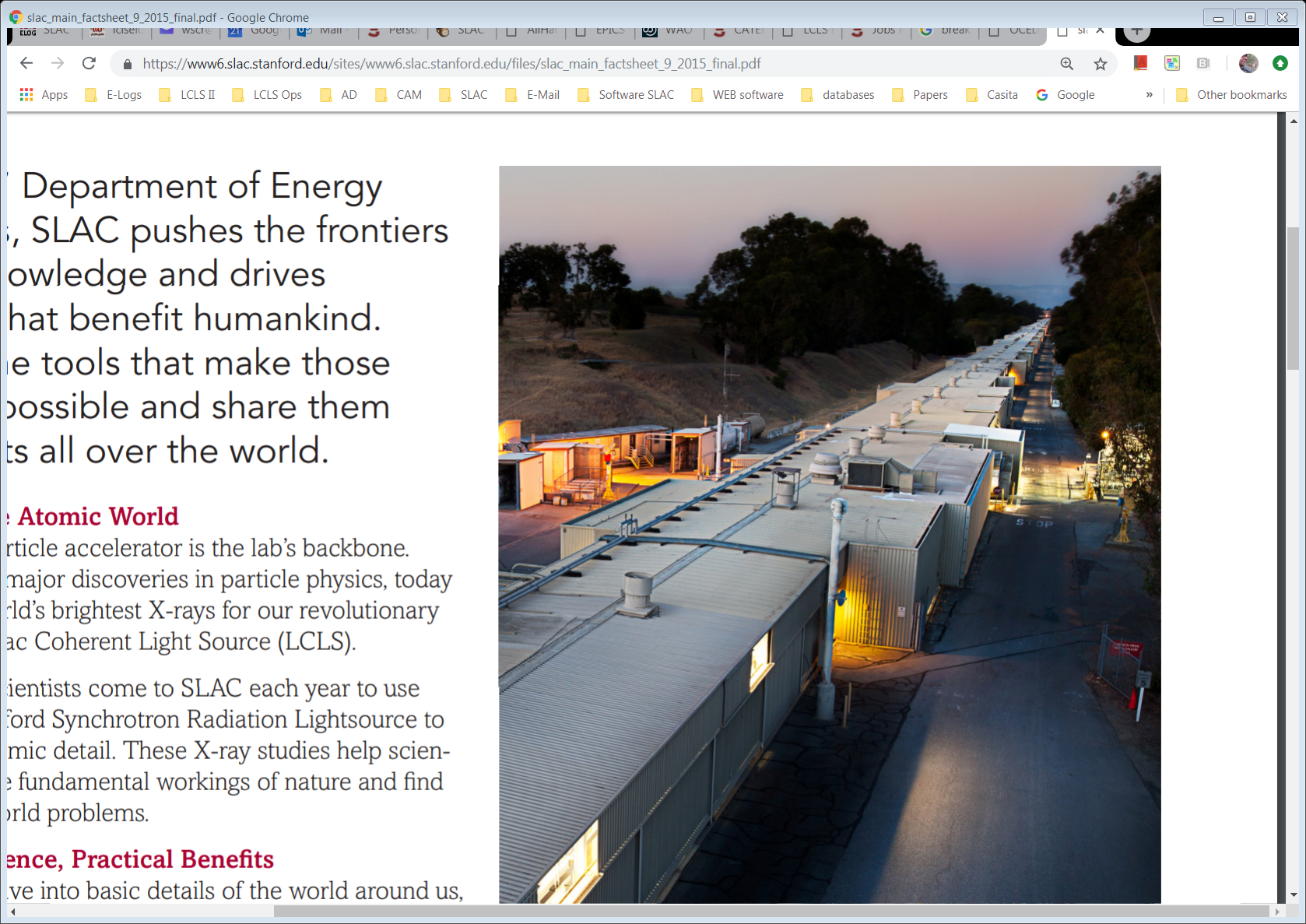 3
ML in Particle Accelerators: The Need to Tune
Complex beam parameter space with complex coupling between parameters, sometimes nonlinear responses.
Limited diagnostics 
Time varying performance (Jitter, Drift, Reproducibility)
LCLS FEL require configuration changes for dedicated users: different charge, energy, pulse duration, undulator settings…
Different operating modes: twin bunches, two bunches , sliced bunch for two pulses
Restoring configurations does not restore performance  Tune.
For LCLS Tuning = Downtime
4
The Need to Automate
Free up person time for other tasks 
Improve reproducibility of result
Reduce time to get task done
Let human concentrate on the hard problems
General Approach
Measure effort of task 
Person hours per week
Machine time  
Personnel training 
How to train with no access to machine
Predict effort of automation
Development, Test, Deployment, Maintenance
Risk of acceptance by humans
Options when automatic system fails
What is gained/lost by automation
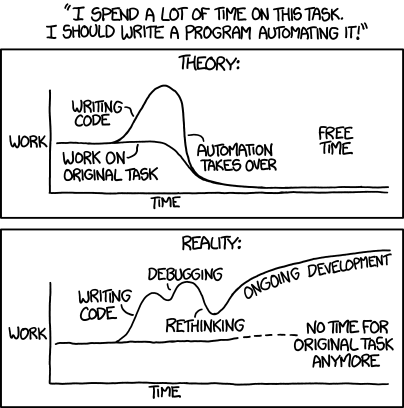 5
https://xkcd.com/1319/
[Speaker Notes: “Star” operator finding best performance (Lanny on damping rings tuning)]
Weekly ML Seminar @SLAC
https://confluence.slac.stanford.edu/display/AI/AI+Seminar
6
Workshop
Agenda included:
ML Tutorial
Facility Needs (XFEL, LHC, Synchrotrons)
Tuning
Simulations and Modeling
Prognosis
Data Analysis
64 Participants
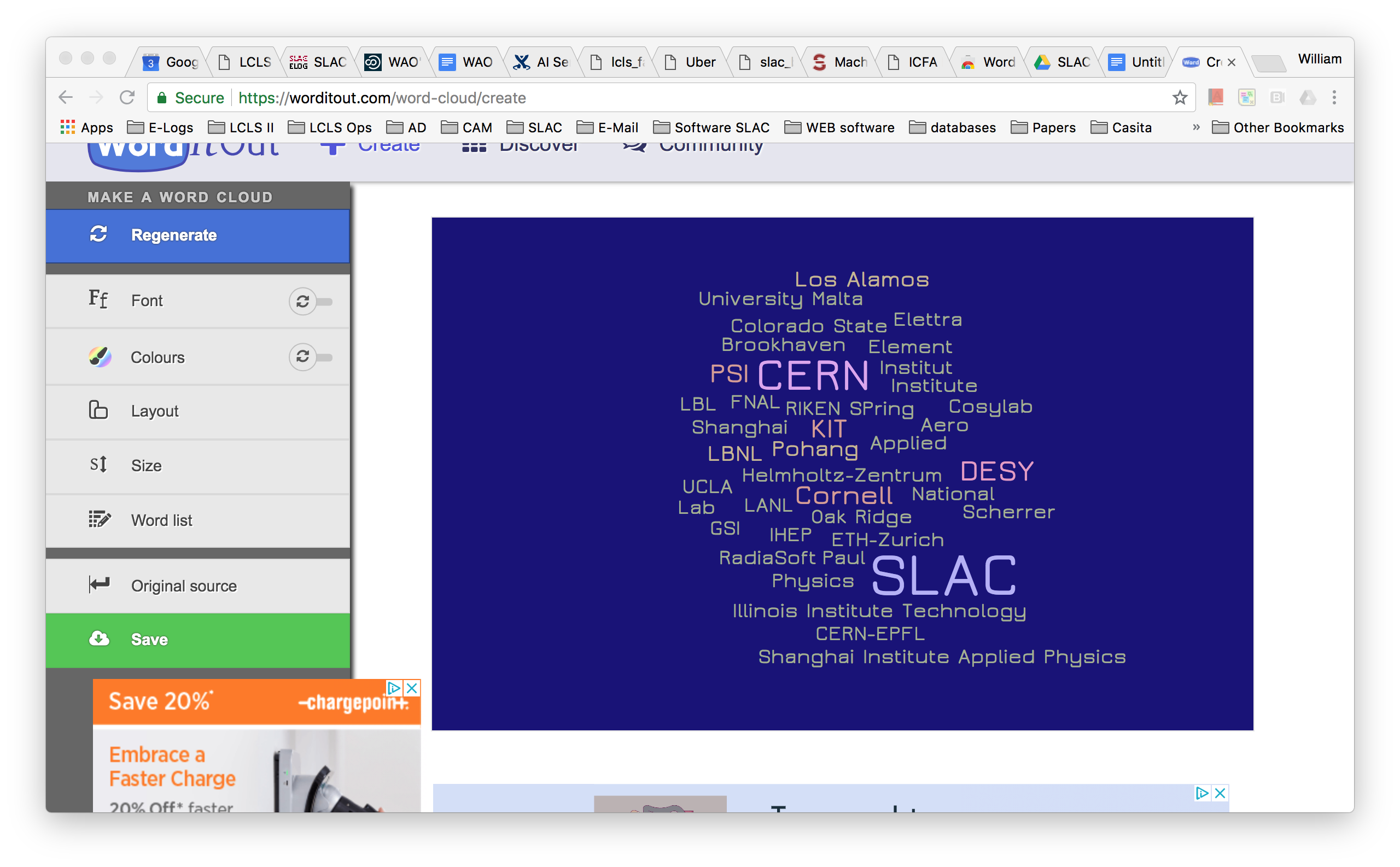 https://conf.slac.stanford.edu/icfa-ml-2018/
7
Machine Learning
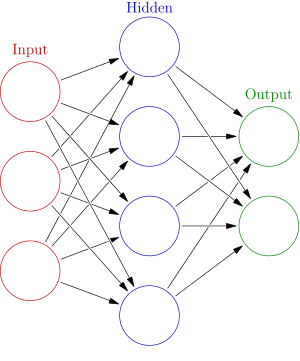 “An artificial neural network is an interconnected group of nodes, akin to the vast network of neurons in a brain.” Wikipedia
Optimization
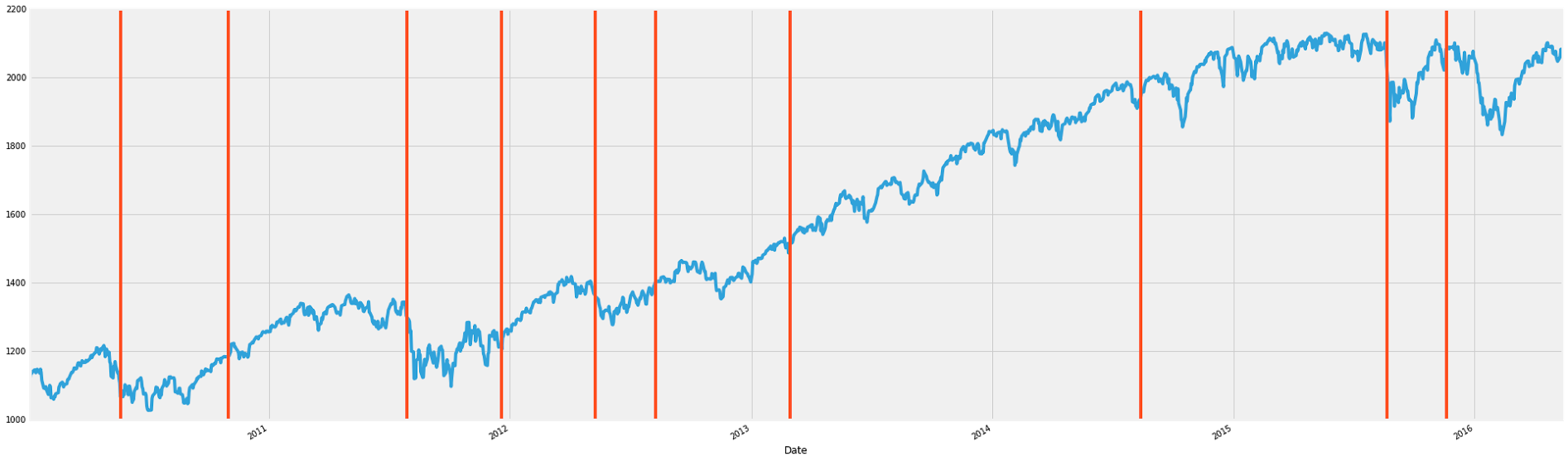 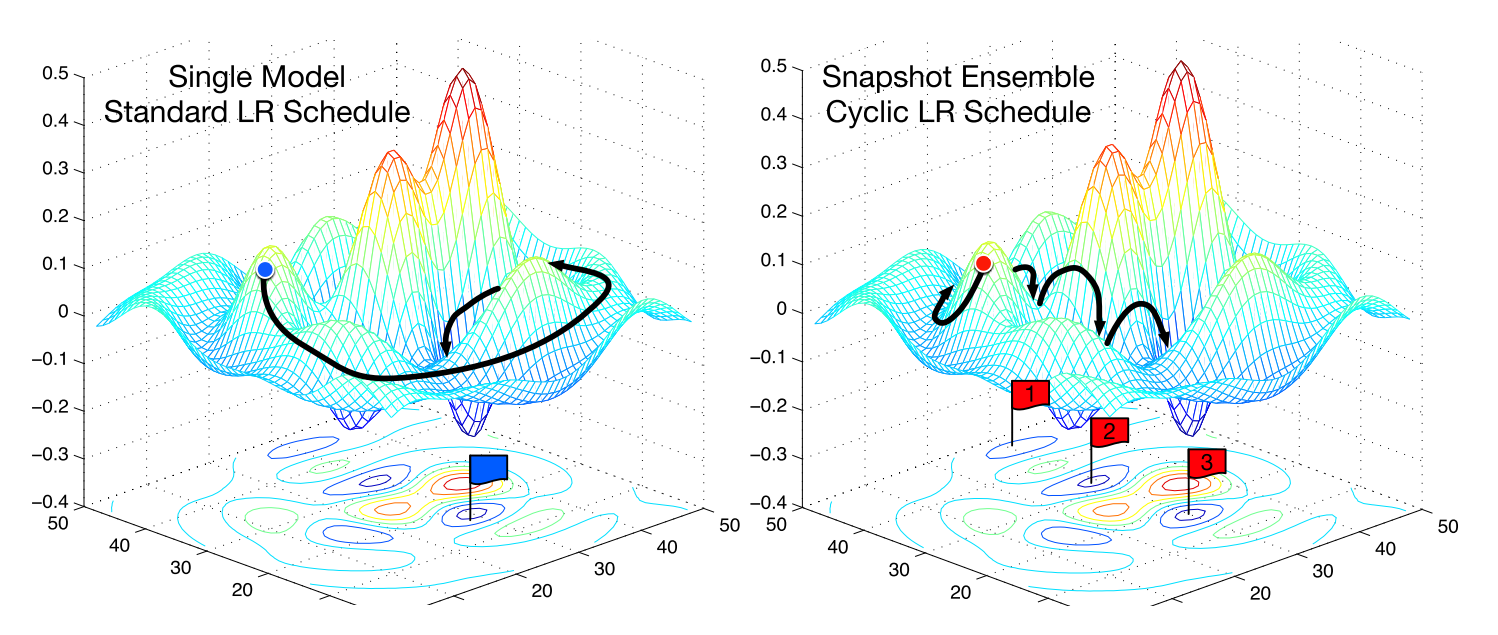 Prognostics
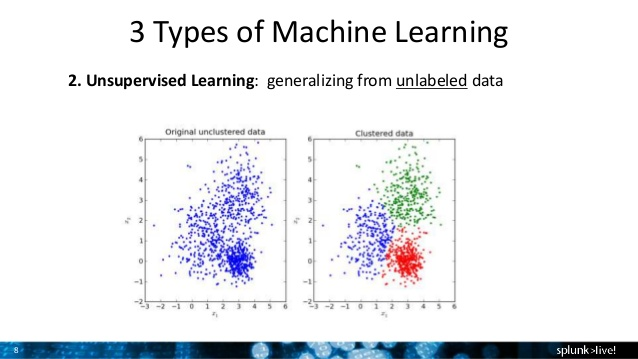 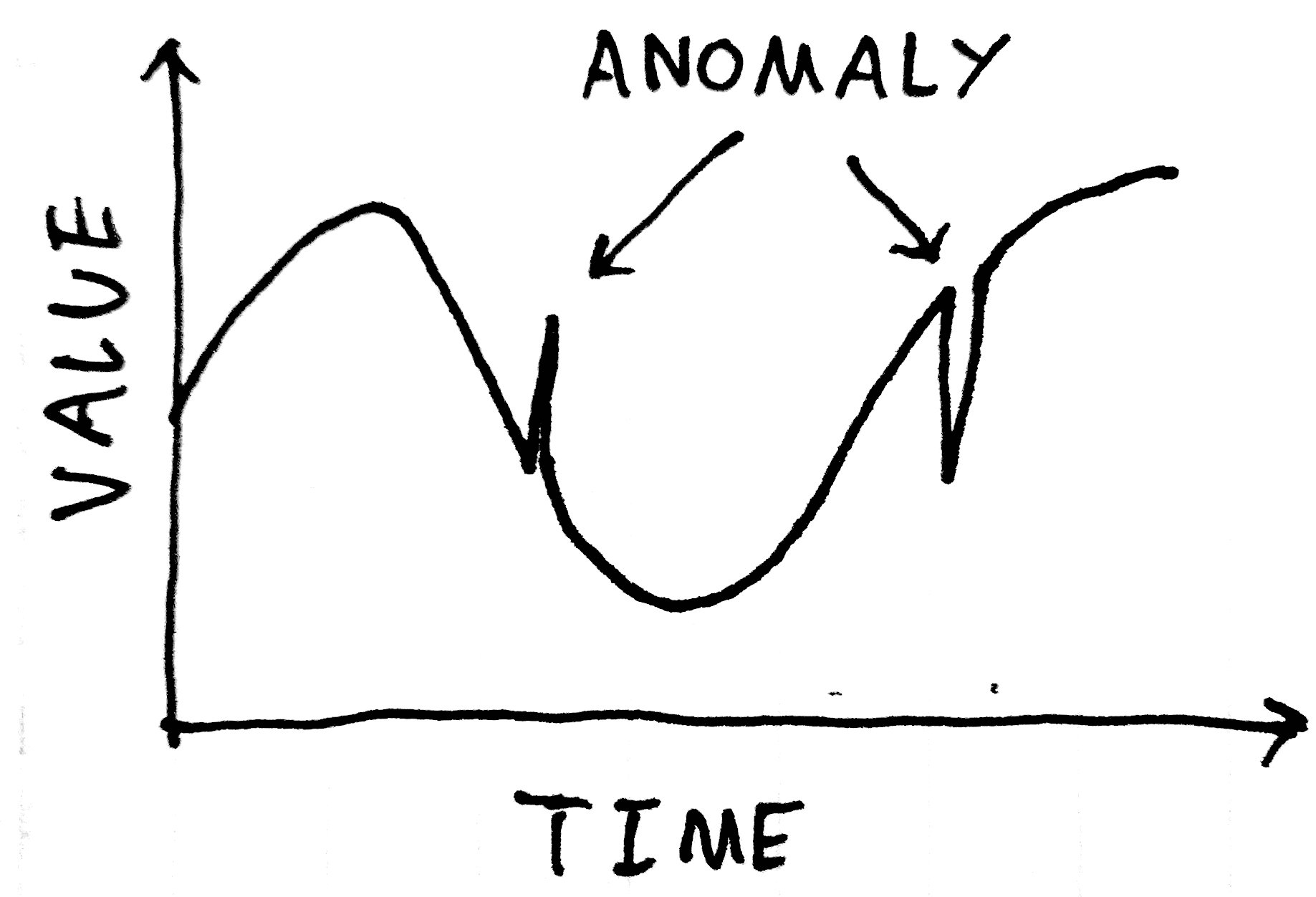 8
[Speaker Notes: Input: Pixel representation of a character; Output: Probability of being a letter “a”]
Example: Collimator alignment – Spike detection
A predefined threshold is selected such that when the losses exceed the threshold the collimator stops moving and the data must be analyzed for spikes
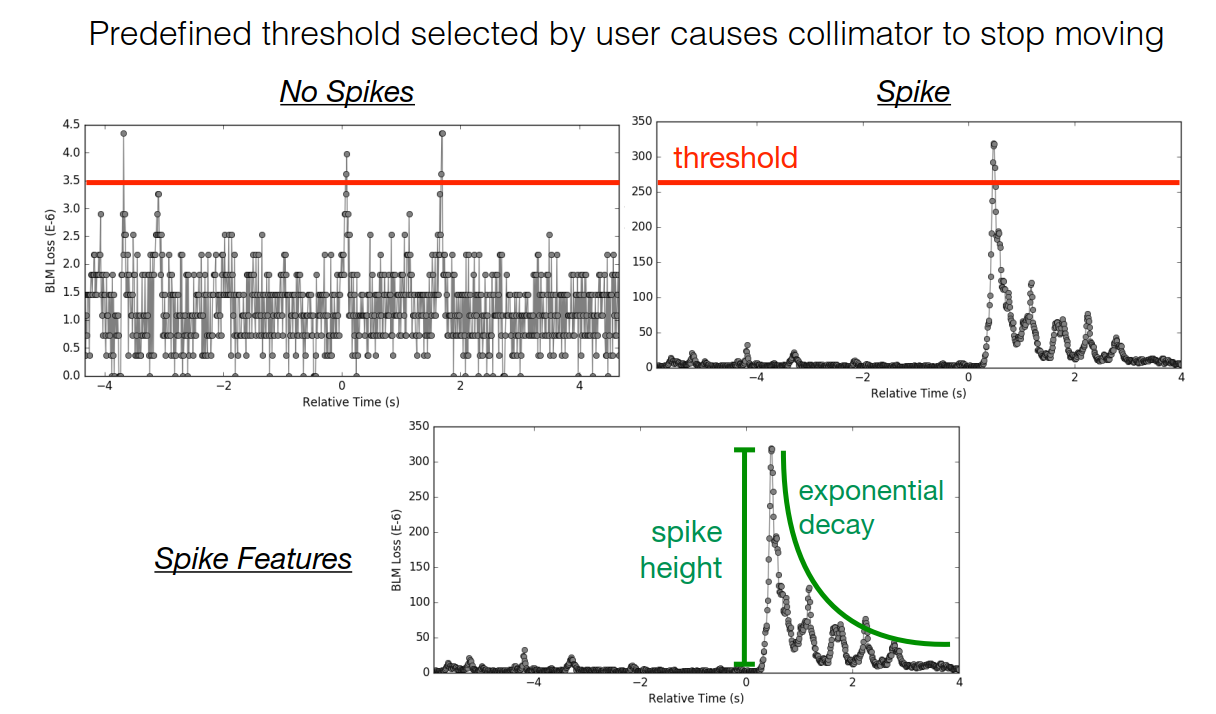 Courtesy: G. Azzopardi
9
28/02/2018
Kajetan Fuchsberger - Operational challenges at the LHC and injector synchrotrons - ICFA mini-workshop on machine learning for accelerator control
Collimation Alignment – Spike extraction
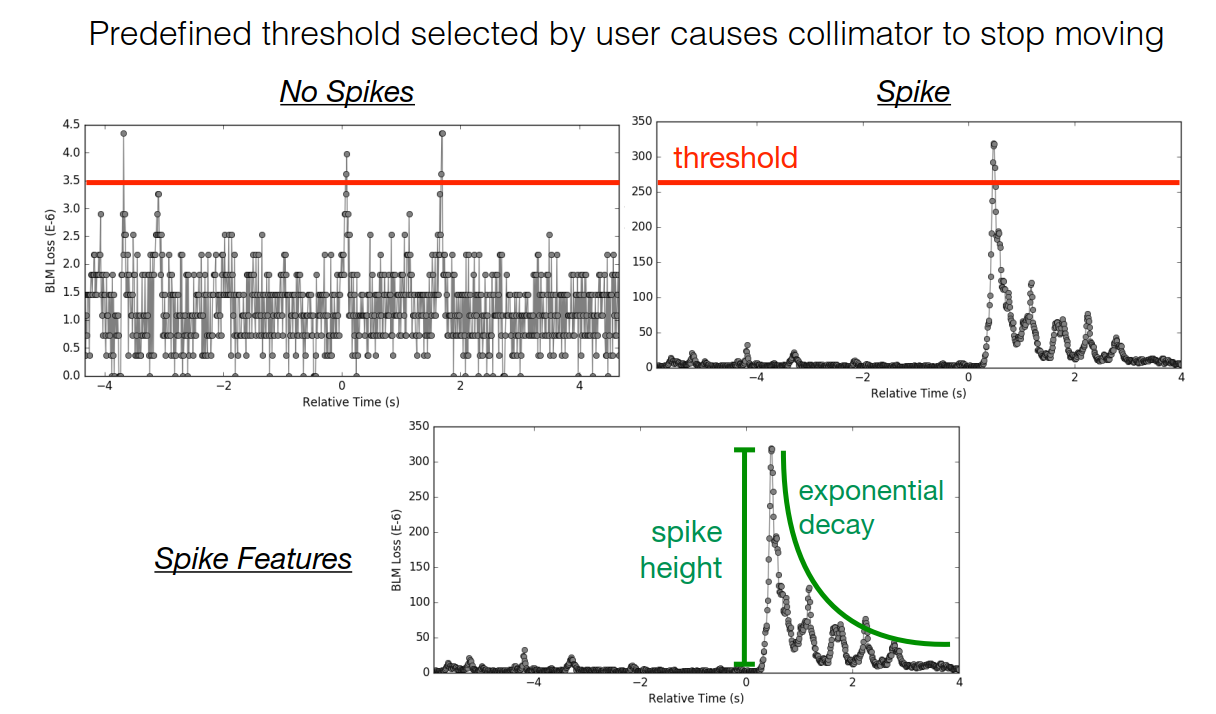 5 features extracted:
Collimator Position
Spike Height
3 parameters from exponential decay



Dataset used has about ~1500 samples (e.g. 80% training, 20% test)
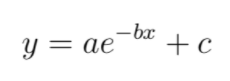 Courtesy: G. Azzopardi
10
28/02/2018
Kajetan Fuchsberger - Operational challenges at the LHC and injector synchrotrons - ICFA mini-workshop on machine learning for accelerator control
Areas for potential ML applications – Anomaly detection for the cavity signals
Cavity fault detection requires: Ufor, Uref, Uprobe
Data rates to DAQ per cavity per pulse:
2048 x 2 x 3 x 16bit = 24.6kB
Pulses per Day = 864000
700 cavities  604 Mio events/day
Total data/day = 14.8 TB
Good statistics (ensemble & events)
Questions we like to address:
How many cav./pulses behave normally
Cav/Pulses out of nominal operation range
Reliably quench detection and reaction
Anomalies: due to parameter changes
Anomalies: due to digital / communication/ readout
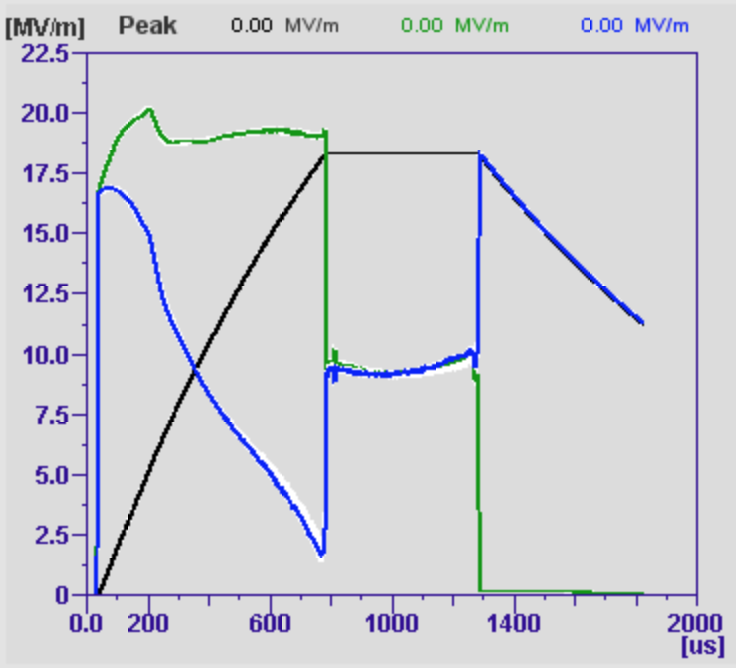 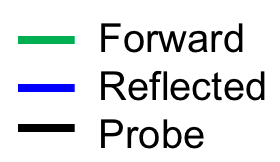 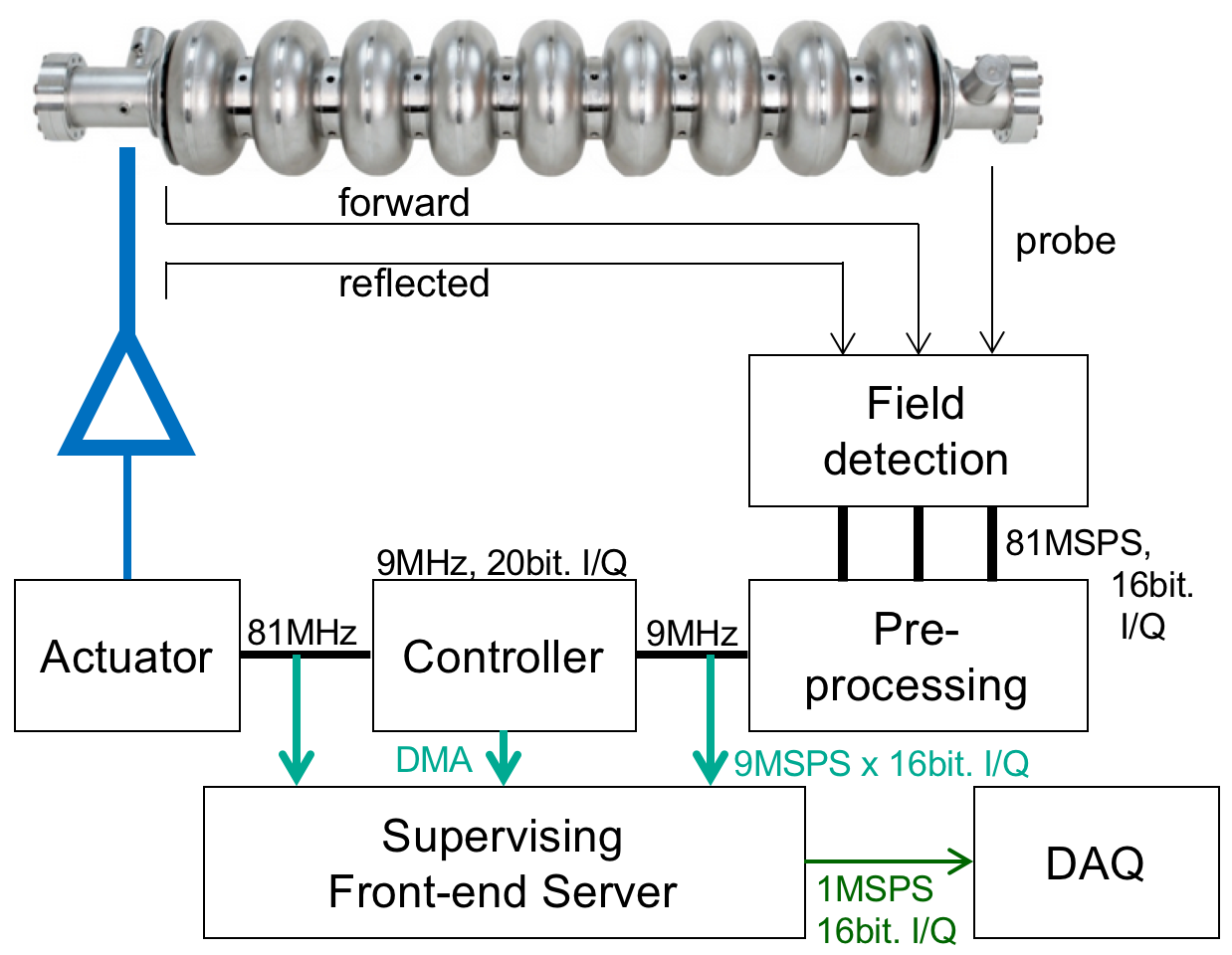 12
13
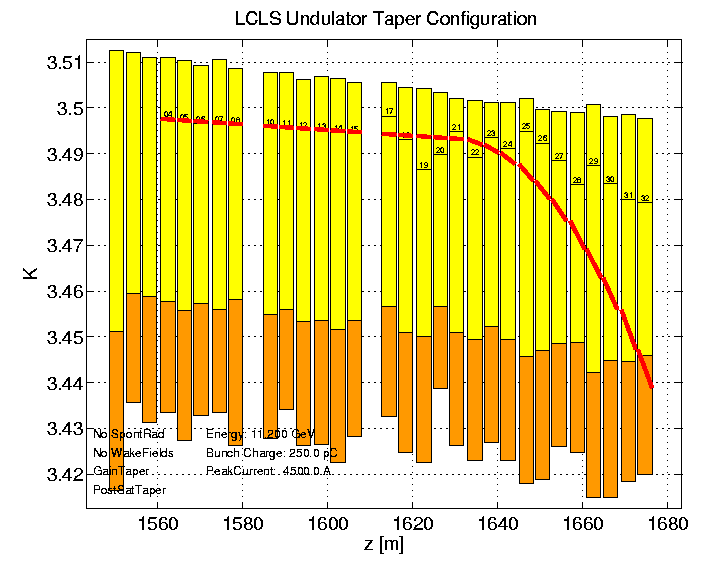 5.5 KeV Self-seeding FEL
More than doubled peak energy
Zig-zag taper profile: ~ 1 mJ in 10 fs
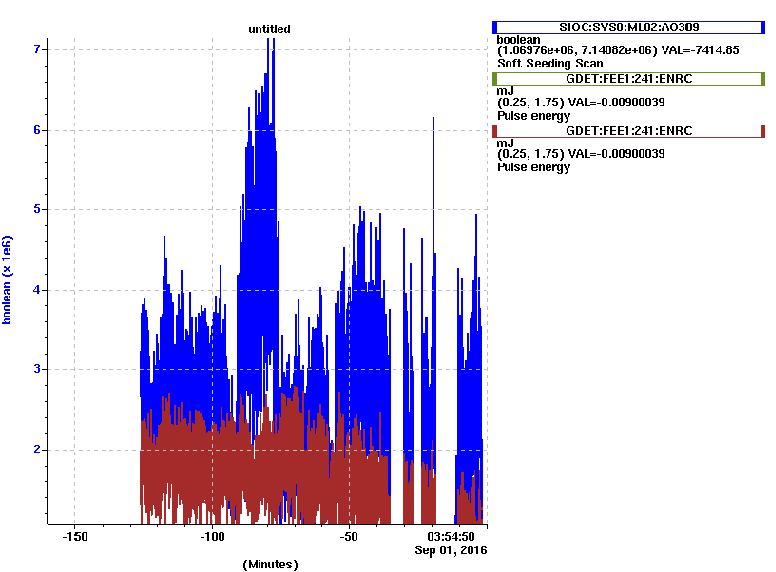 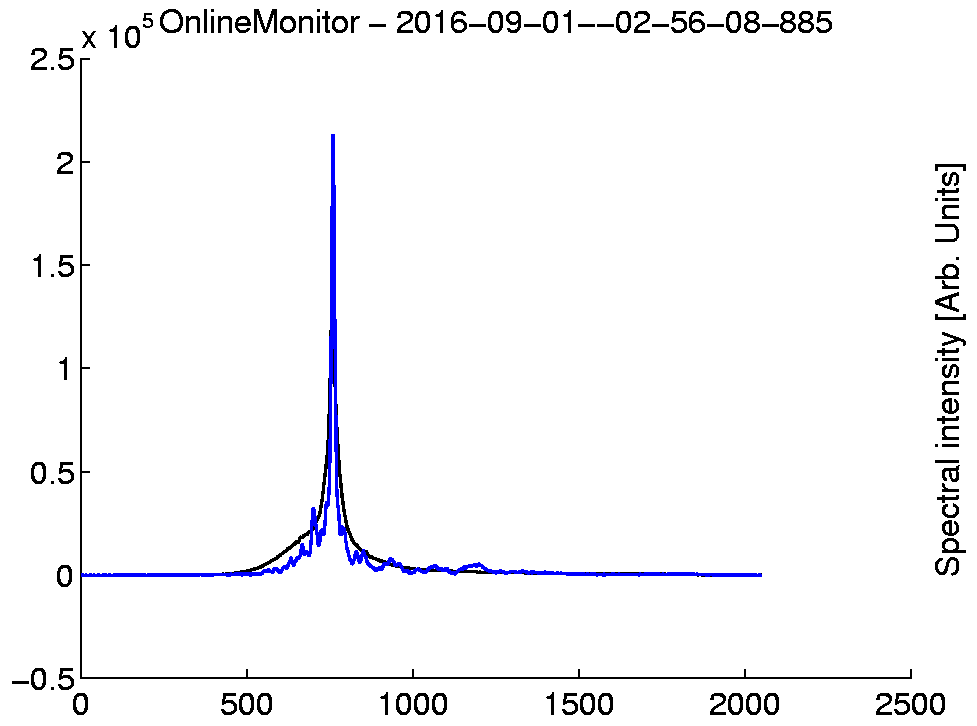 Paper in preparation, 2017
Page 14
Model Independent Analysis of Beam Centroid Data
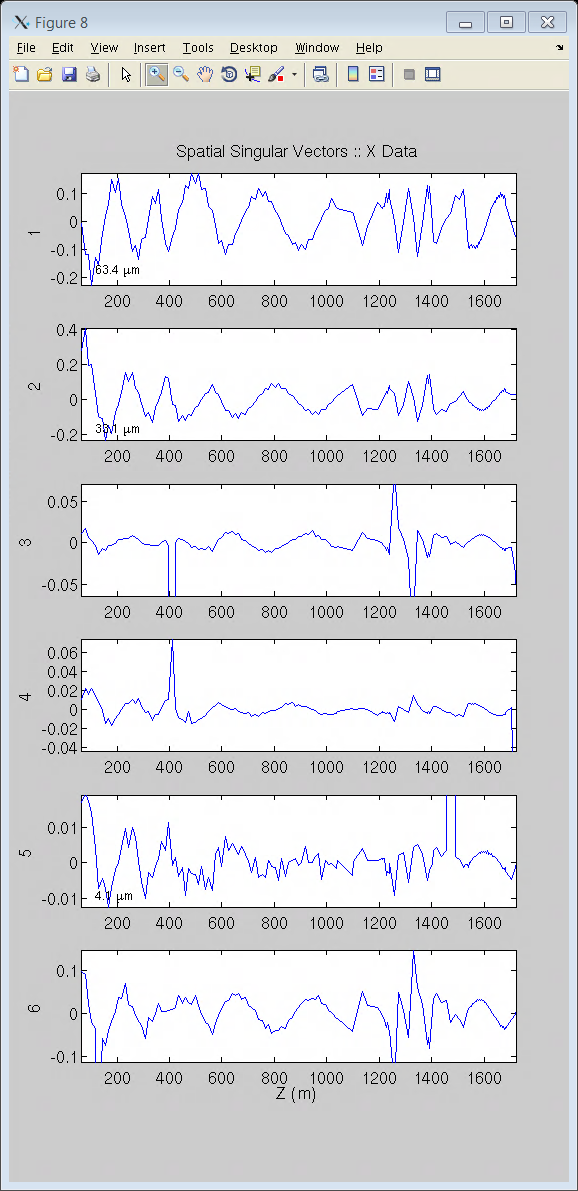 Based on principal component analysis and interpretation of SVD
Uses BPM data, mostly non-invasive
Tool to deduce lattice functions from jitter
Possibility to identify other physical functions
New tool to track reproducibility questions
Used to identify questionable BPMs and improve BPM resolution limit
Kick Analysis helpful to find kick sources.
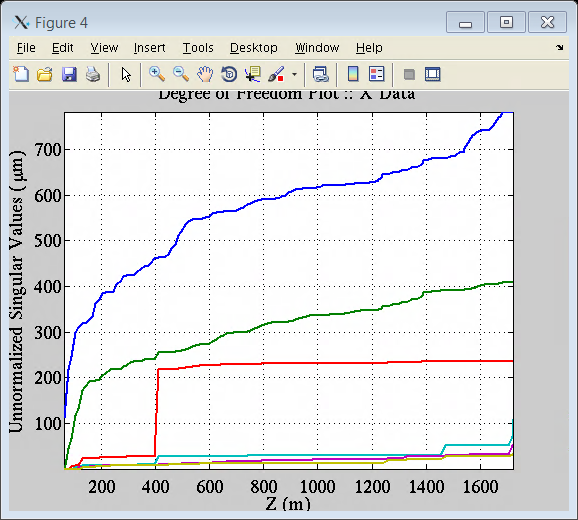 W. Colocho
15
OCELOT - DESY
Multiphysics simulation toolkit
Online control framework for FEL and storage rings based light sources
Open source (Python)
Modules for online beam control and machine performance optimization are available.
https://github.com/iagapov/ocelot
16
Ocelot tuning @LCLS
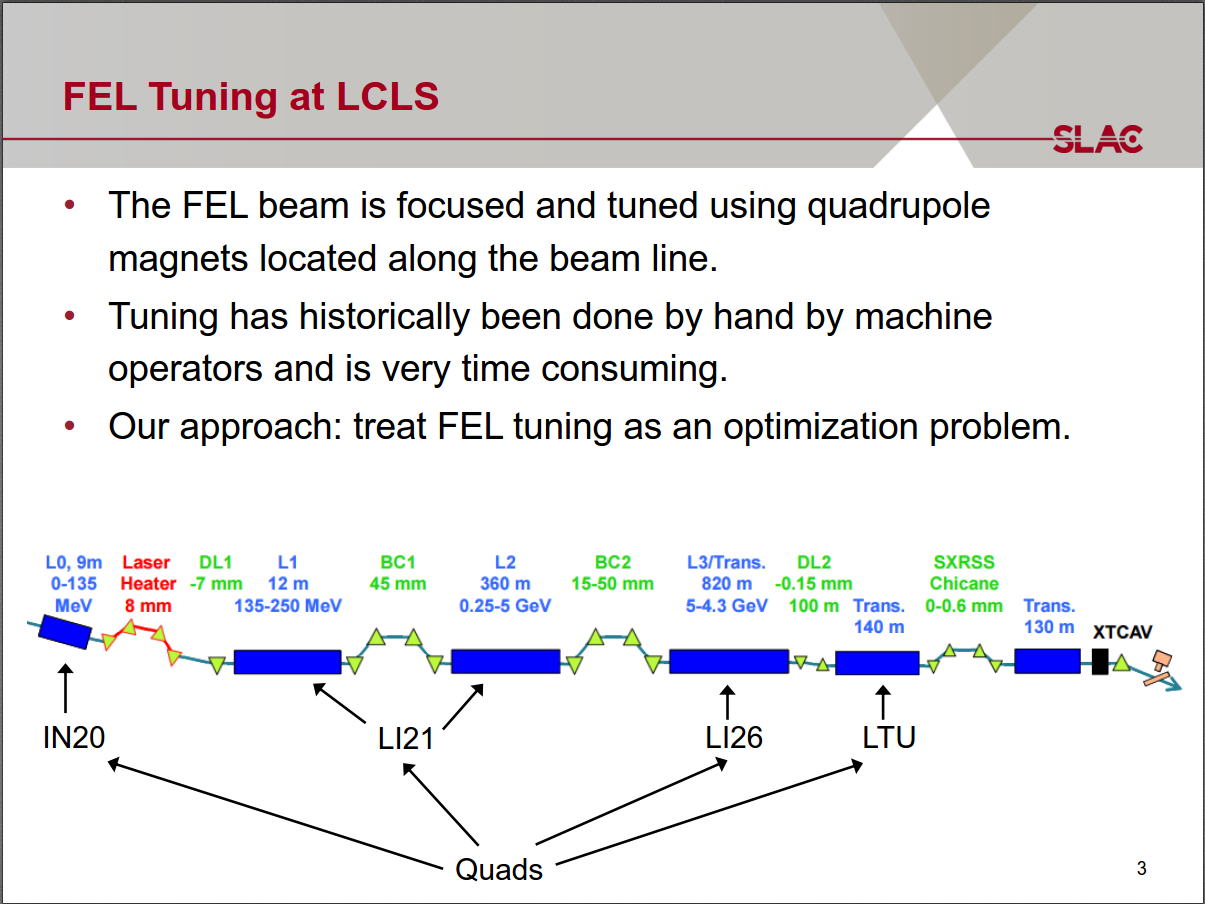 Mitch McIntire
Mitch McIntire
17
Ocelot
The one-sentence summary of Bayesian hyper-parameter optimization is: Build a probability model of the objective function and use it to select the most promising hyper-parameters to evaluate in the true objective function. https://towardsdatascience.com/a-conceptual-explanation-of-bayesian-model-based-hyperparameter-optimization-for-machine-learning-b8172278050f
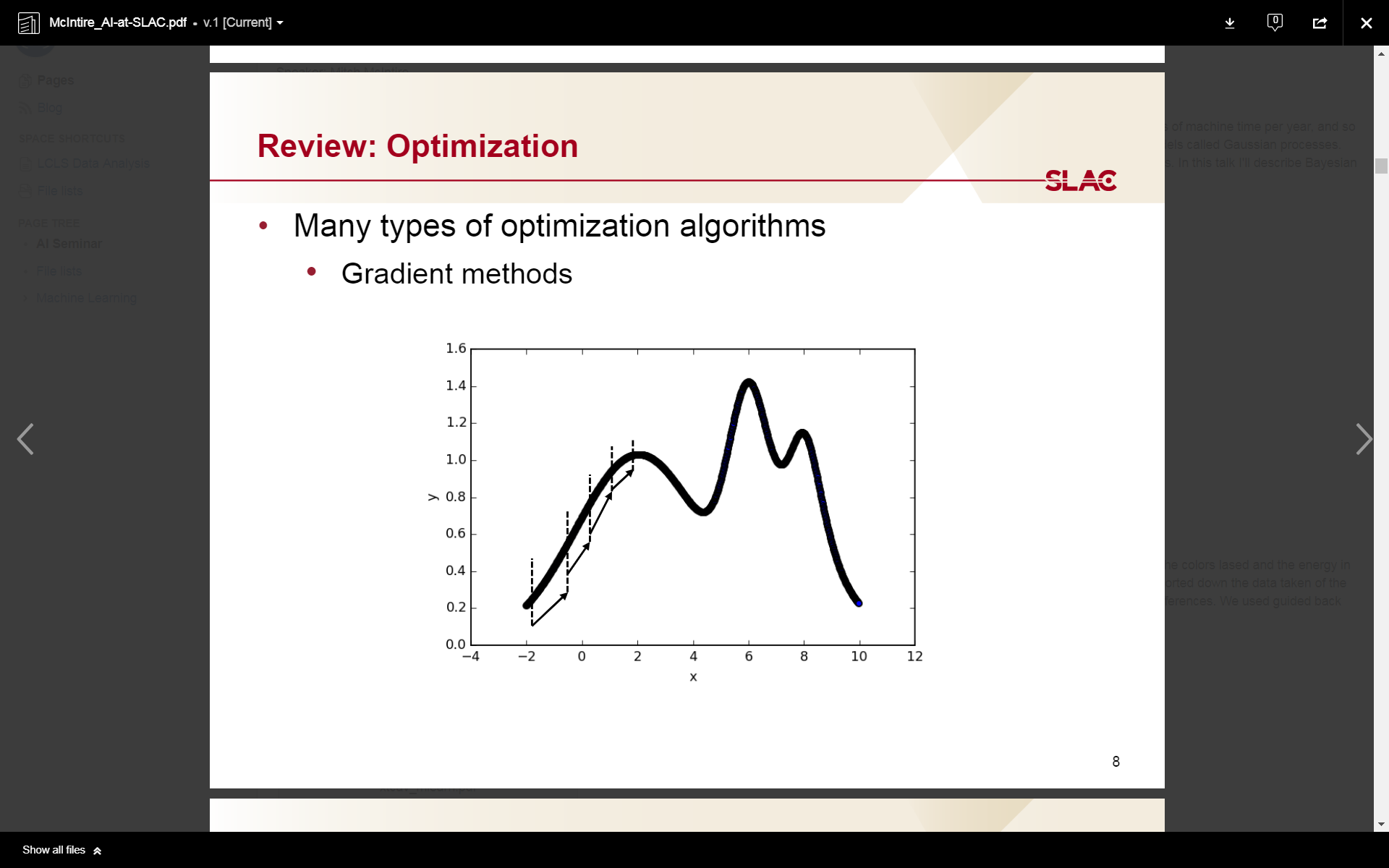 1 - Probability model from:
Past performance data (now)
Genesis simulation (future)
Neural Net Prediction (future)

2 - Bayes Rule to Select next point
18
Free Electron Laser Probability Model(s)
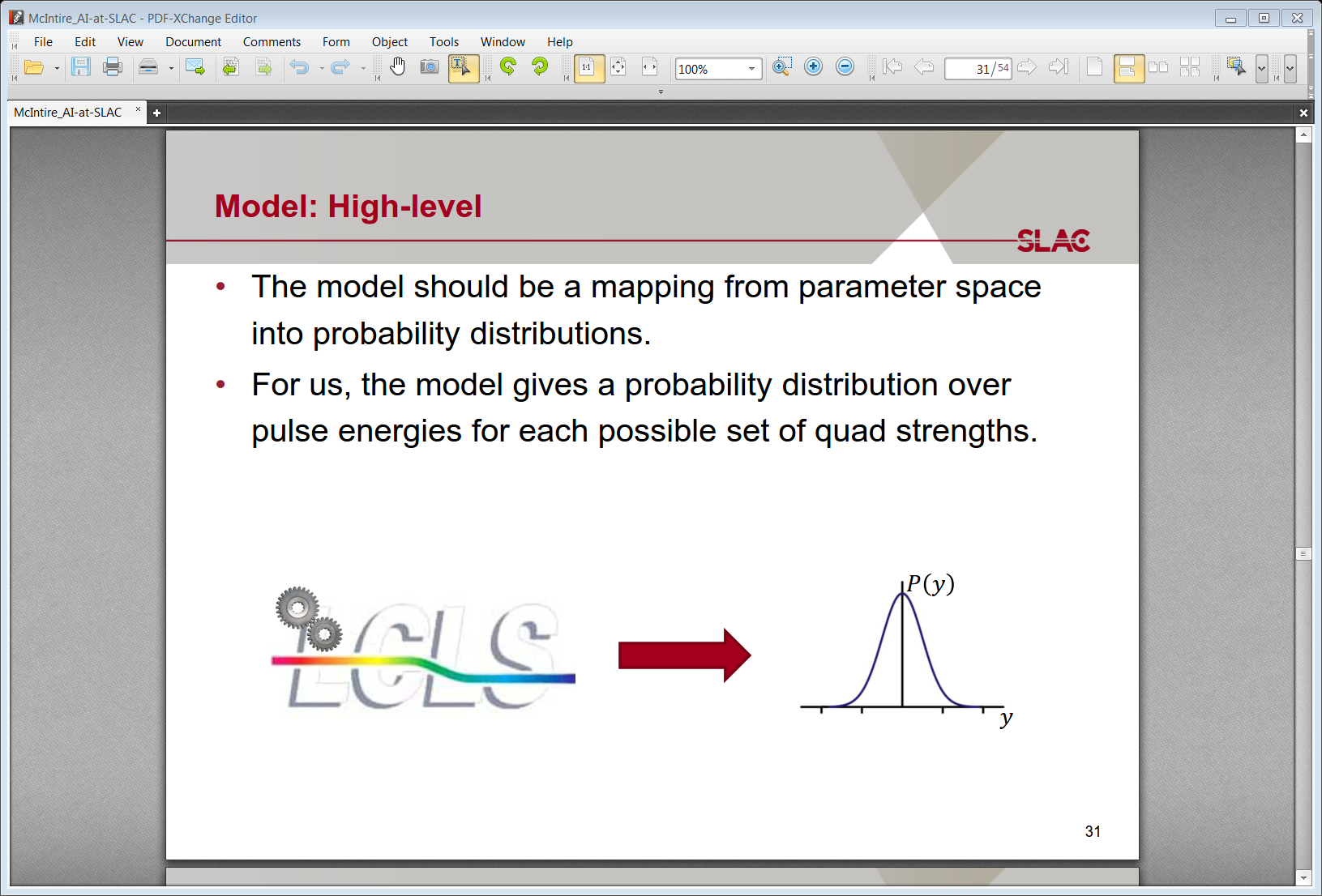 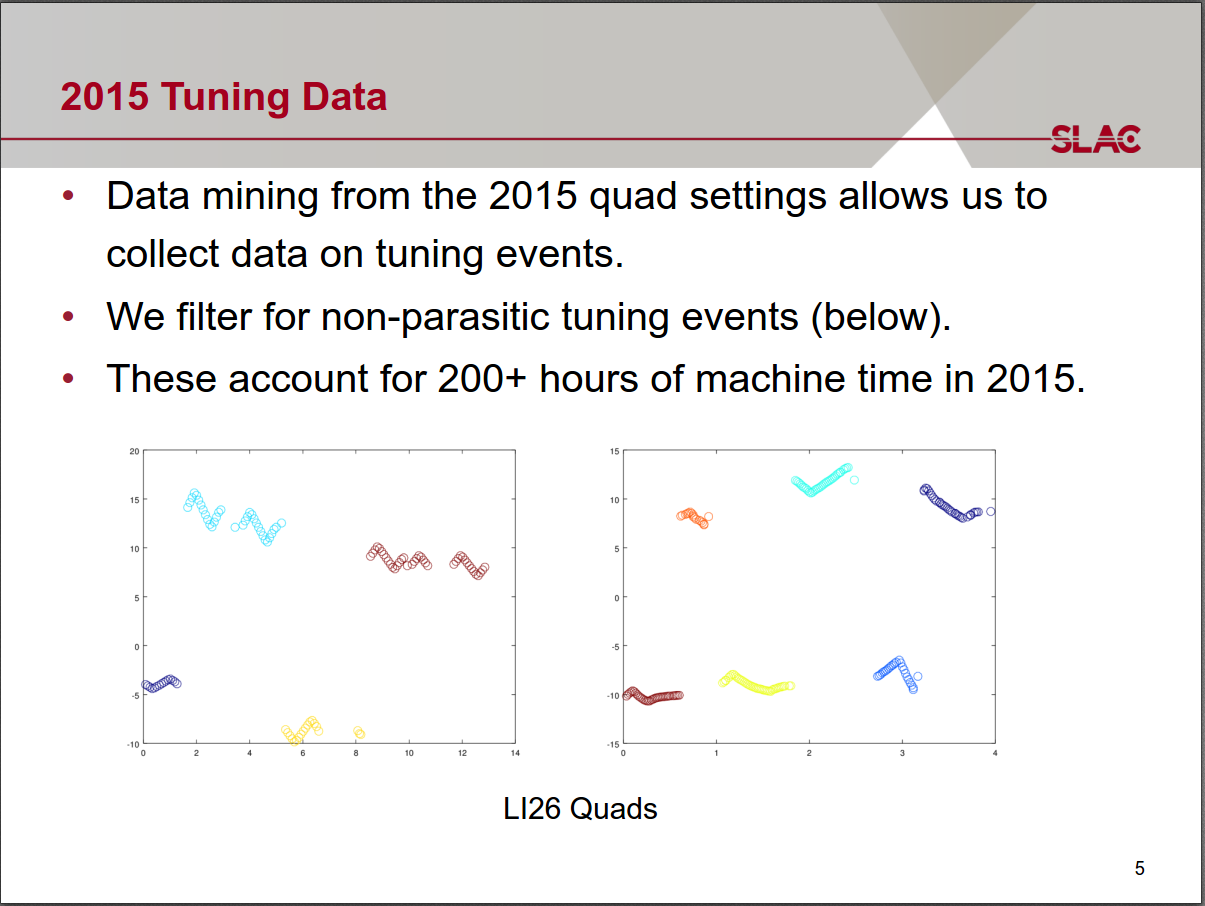 Mitch McIntire
19
Ways to build a training model
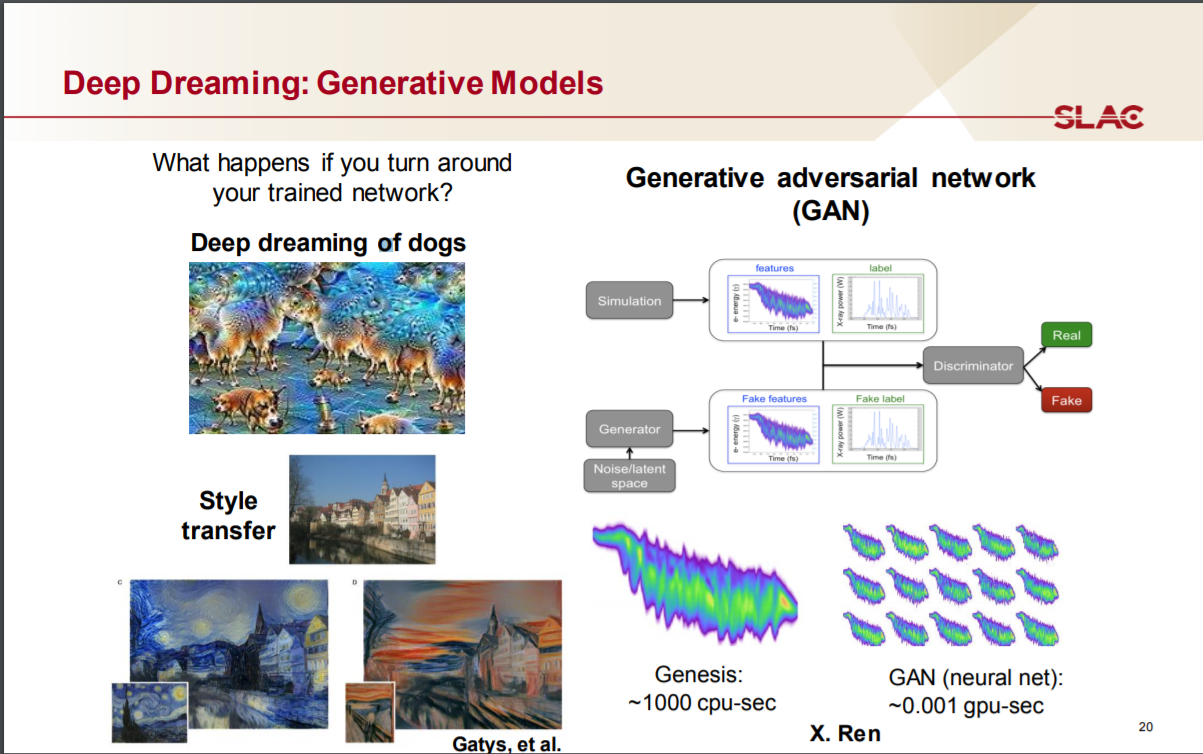 Mitch McIntire
20
Bayes Rule
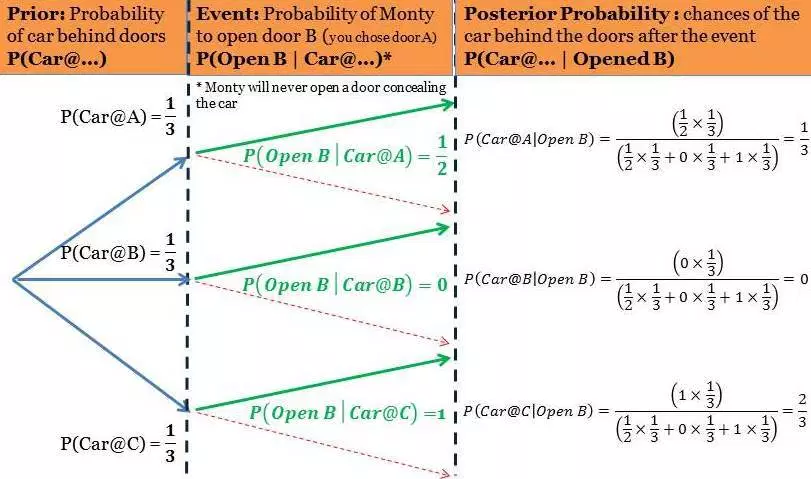 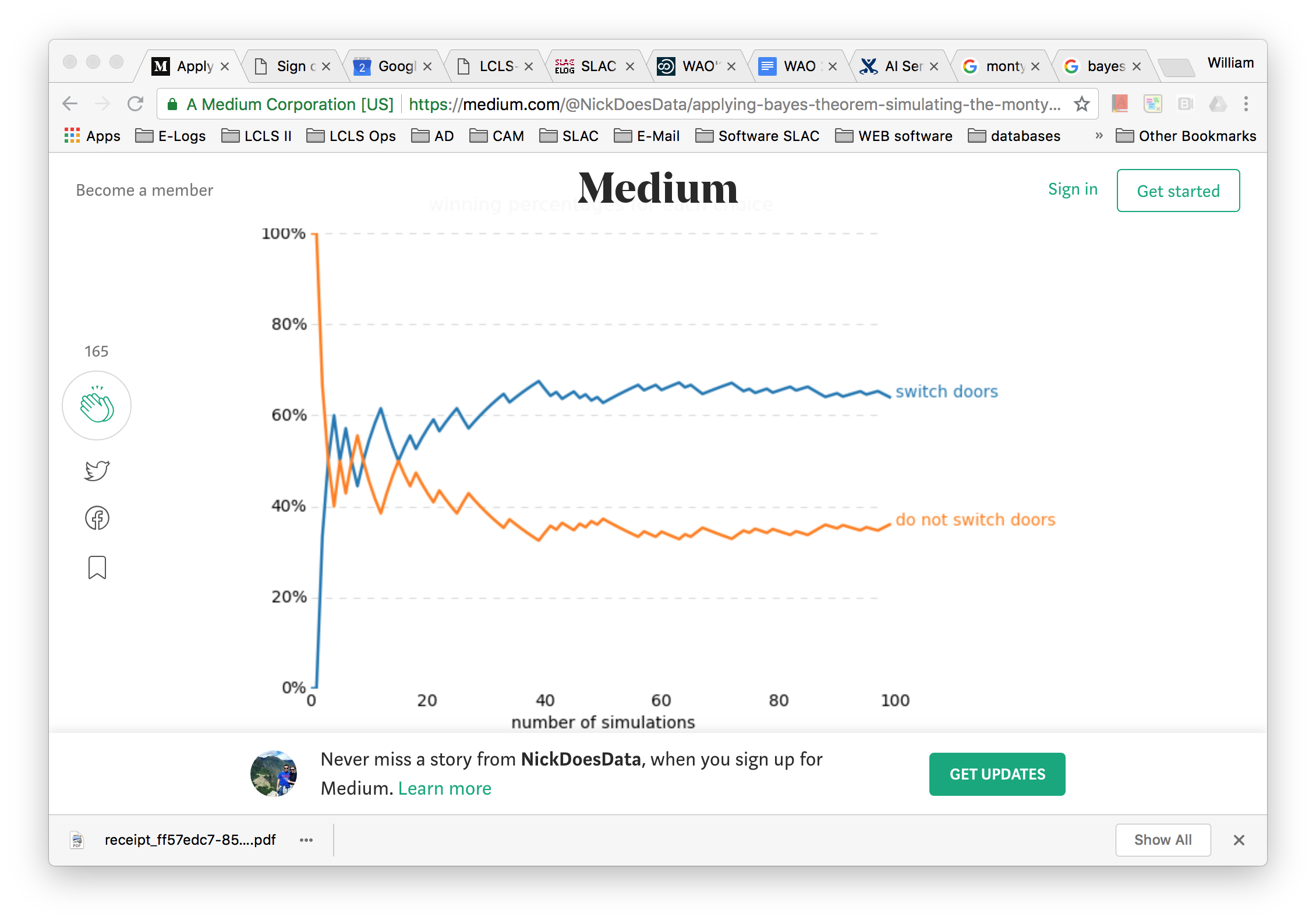 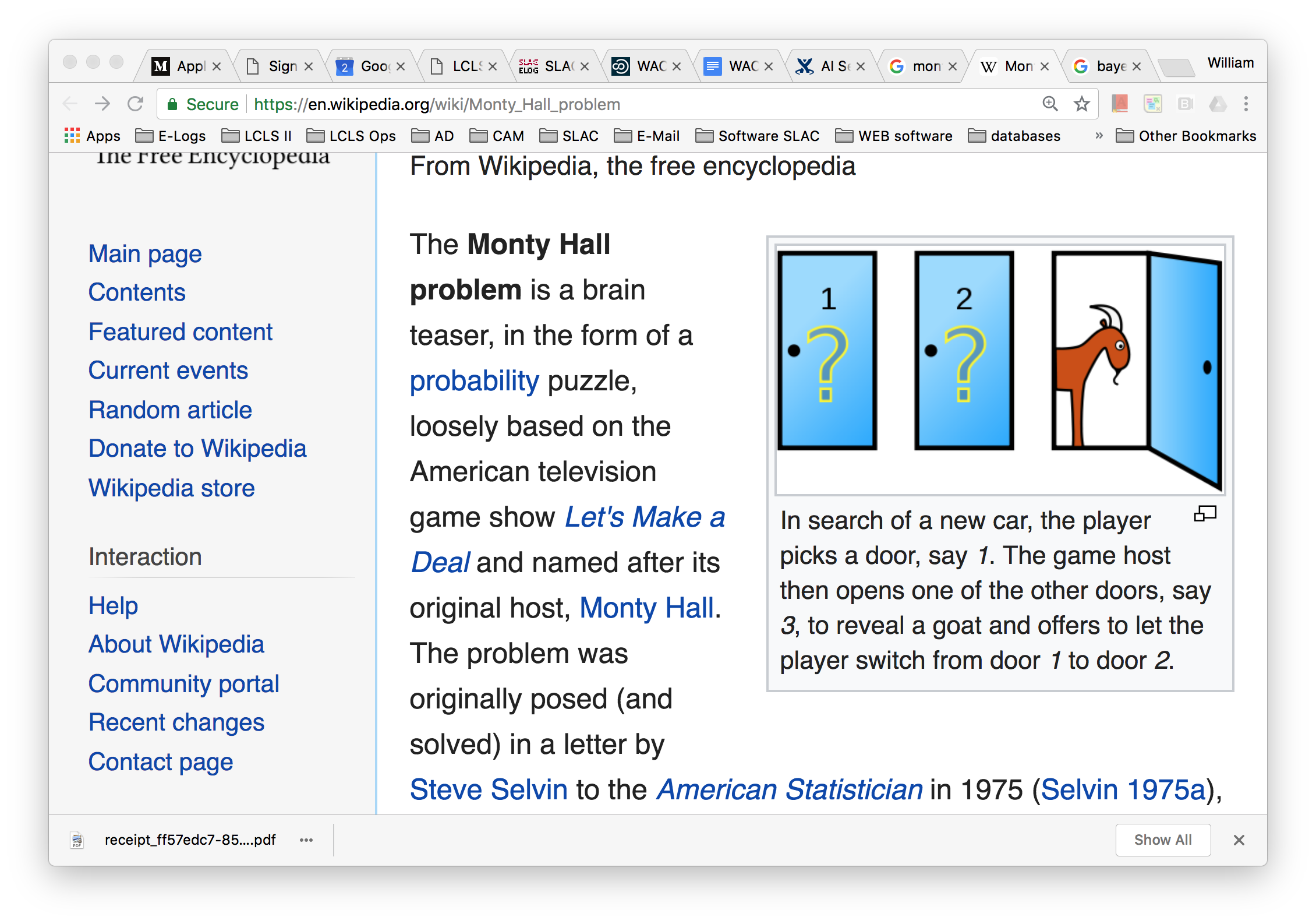 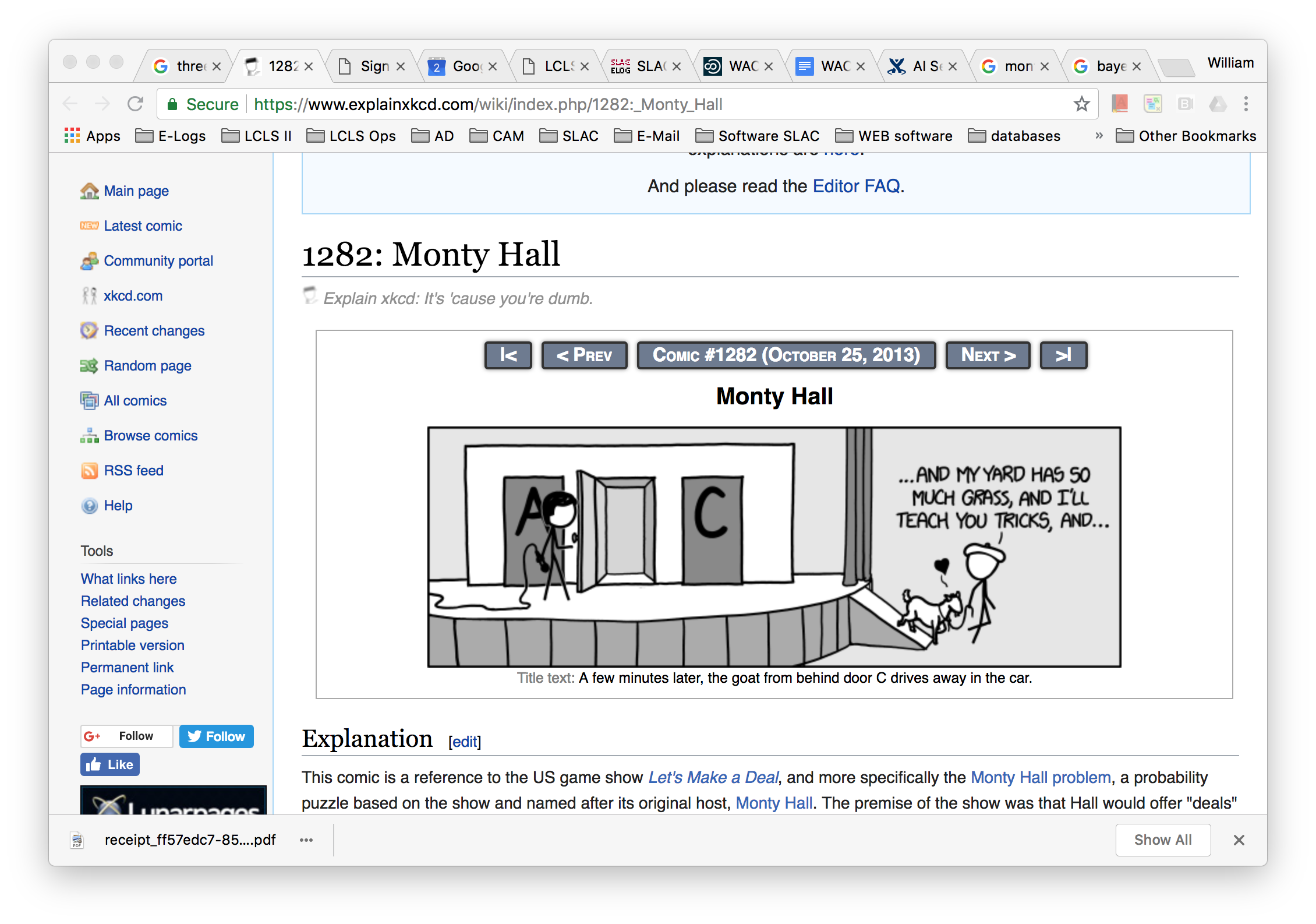 21
Ocelot Performance, May 2018
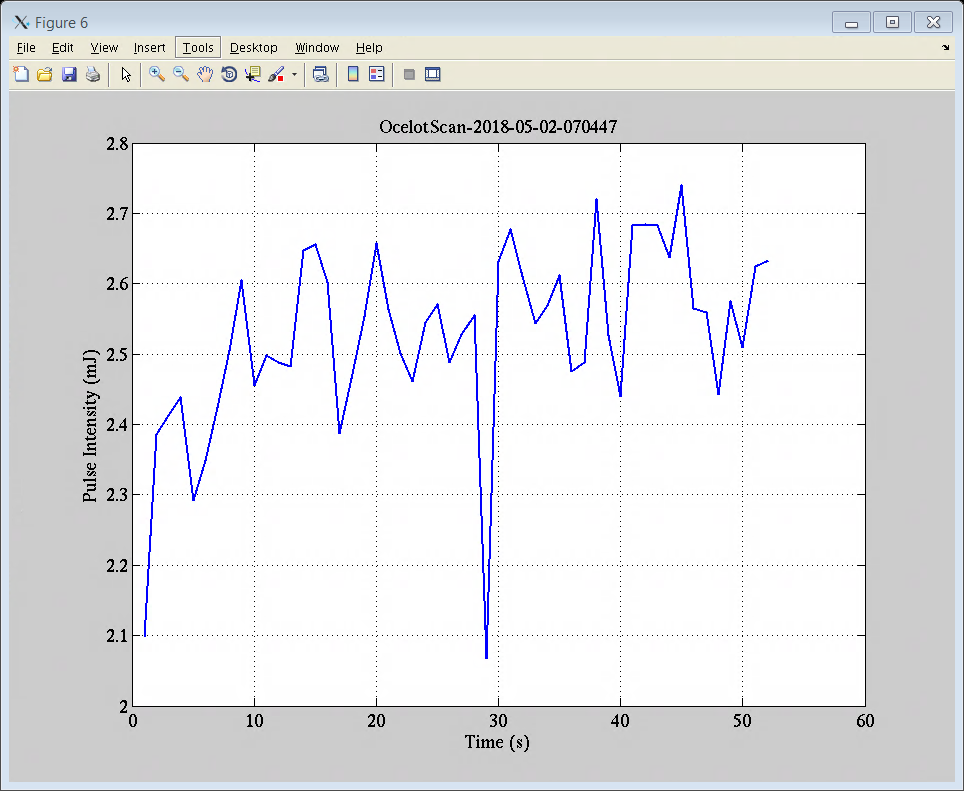 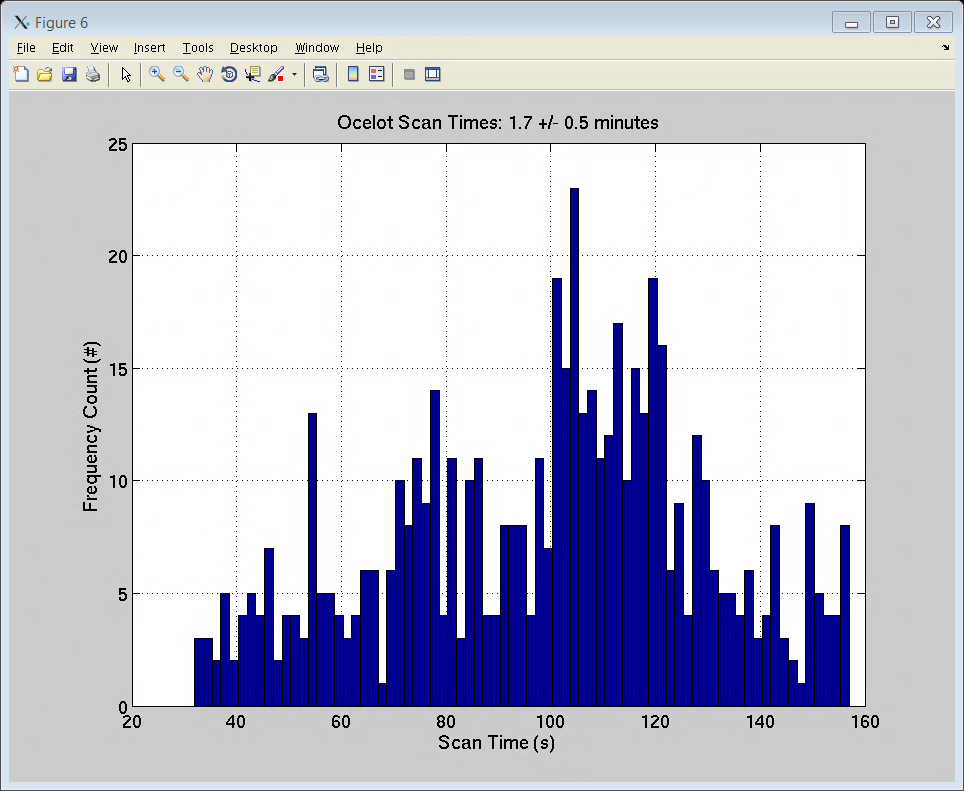 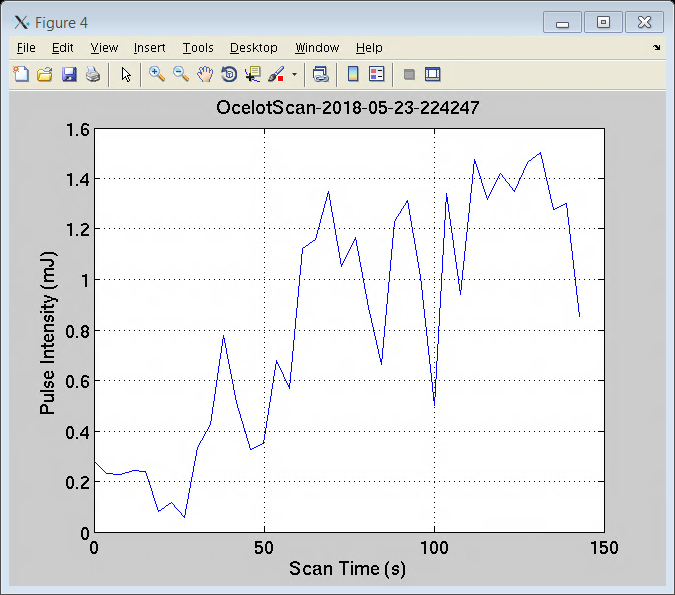 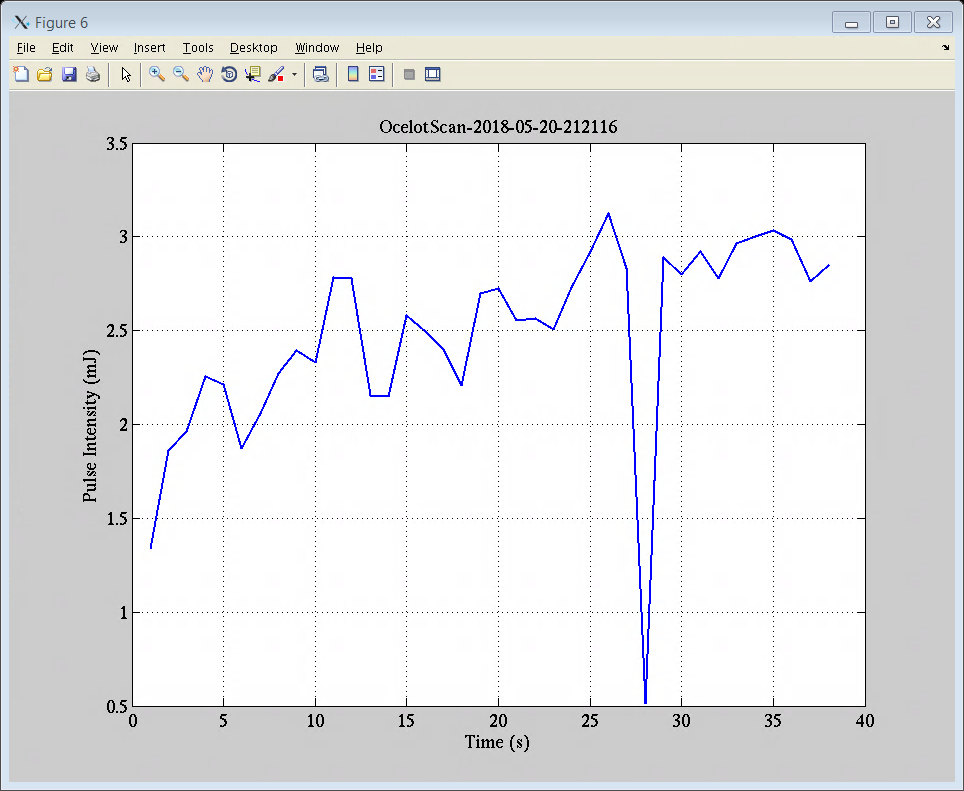 846 files in May (~9 per shift)
Mean scan time: 1.7 minutes
Mean scan gain: 
22
Ocelot Performance, May 2018, 846 Scans
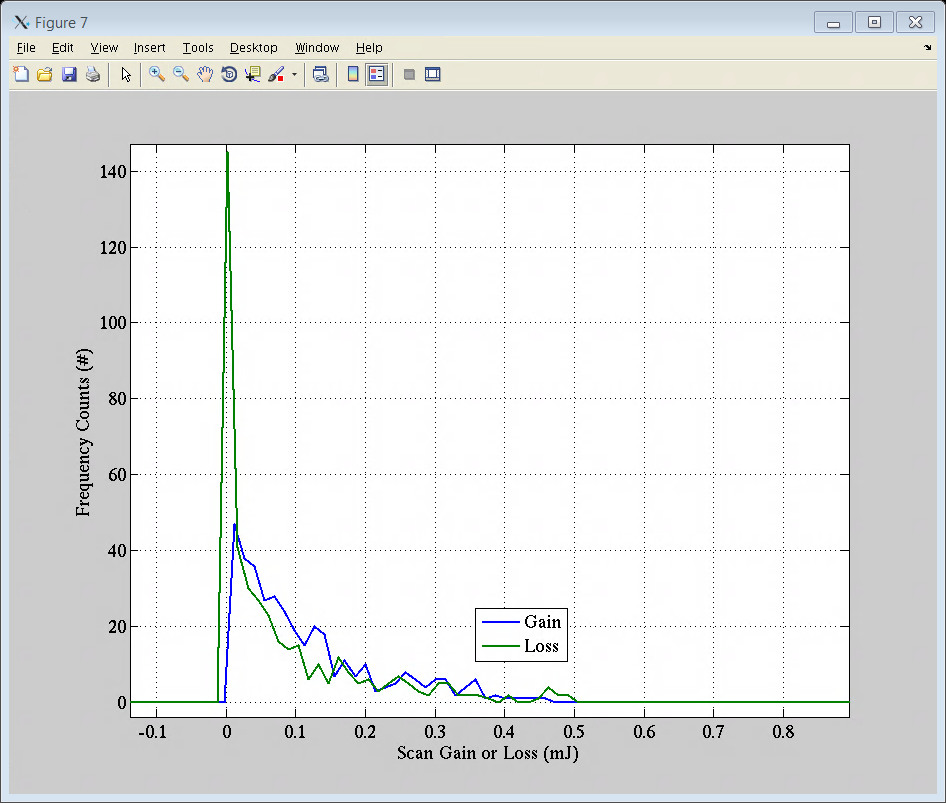 Gain / (Gain+Loss) in 0.012 mJ to 0.2 mJ window is
59%
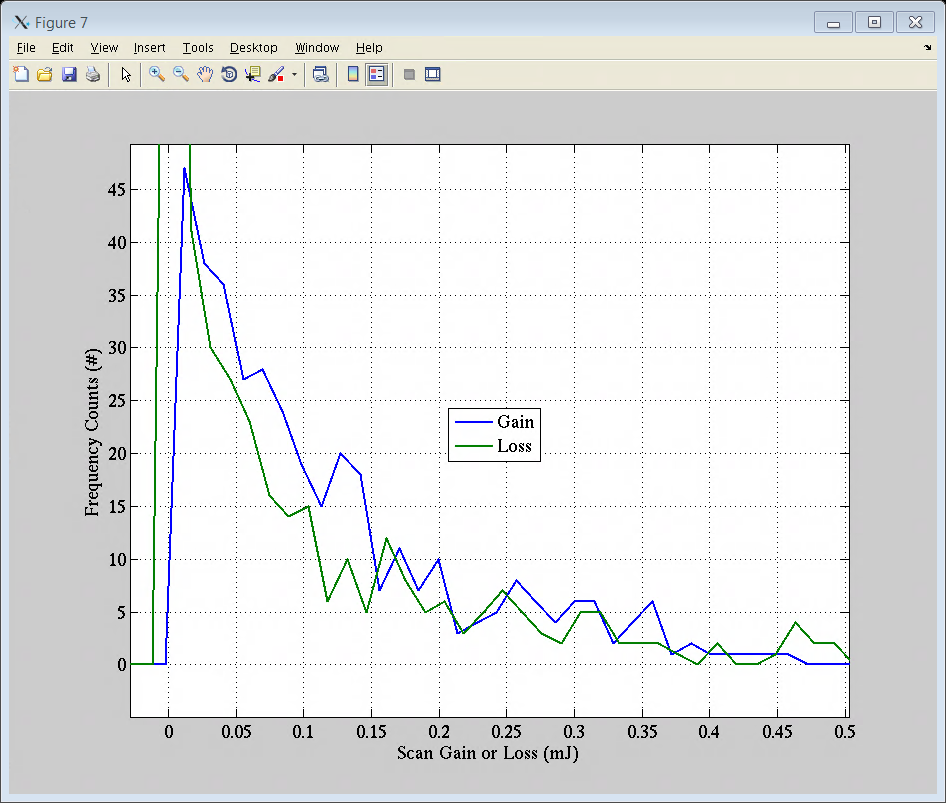 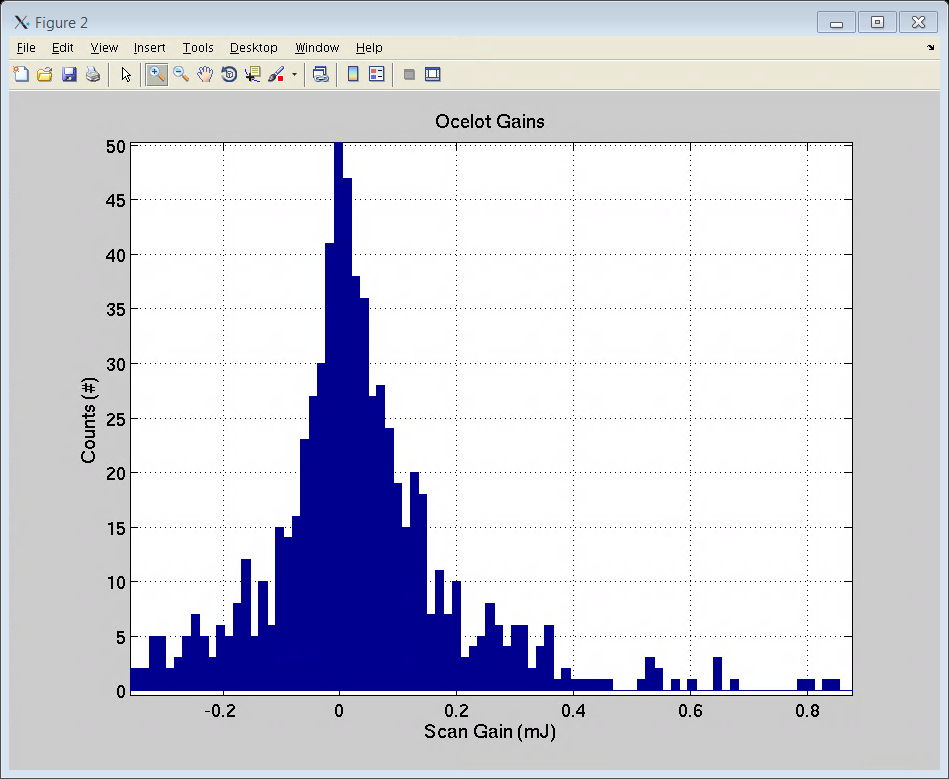 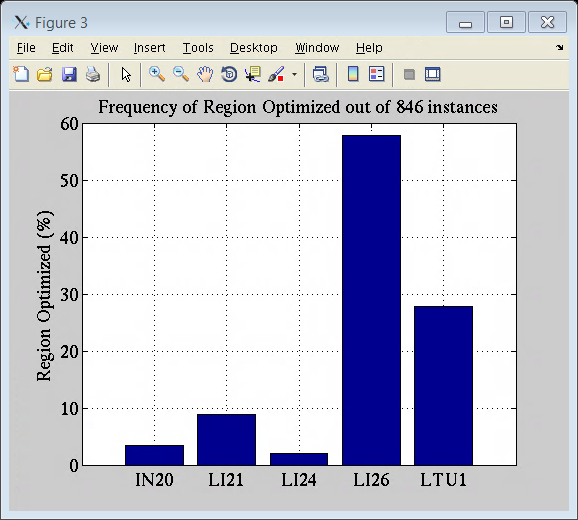 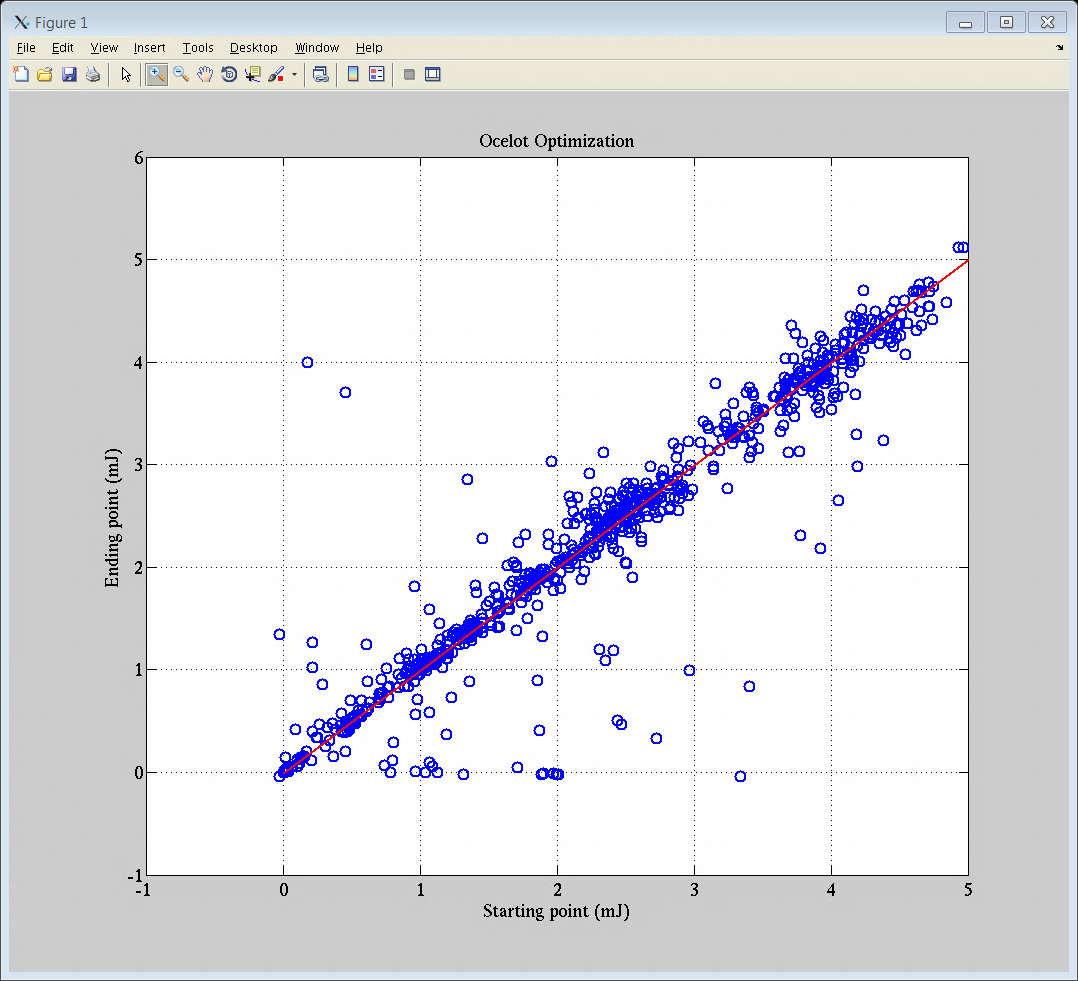 23
Neural Network + Extremum Seeking
Transition to Operations planned for end 2018
http://ipac2018.vrws.de/papers/thygbe1.pdf
24
LINAC Coherent Light Source - FEL
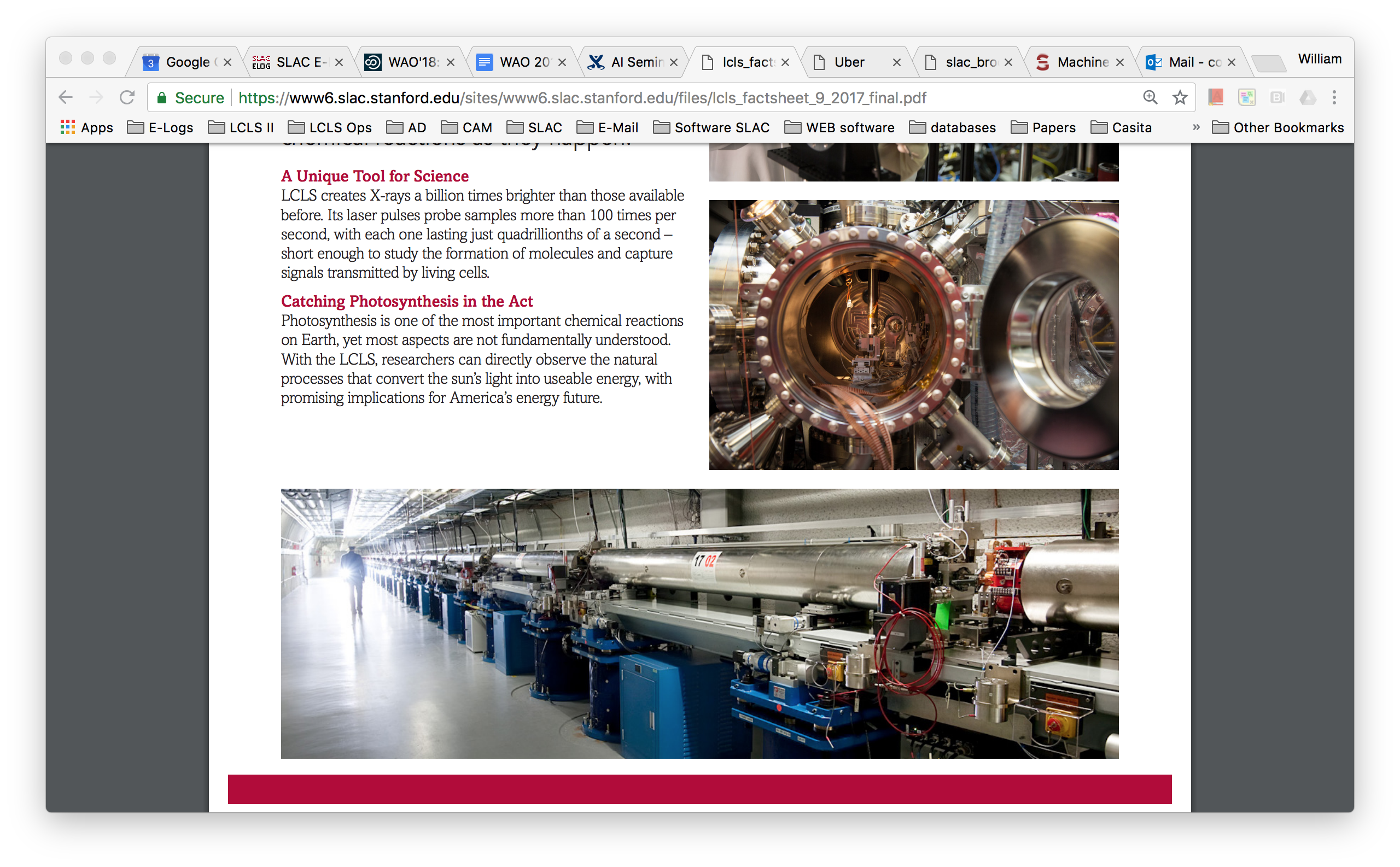 25
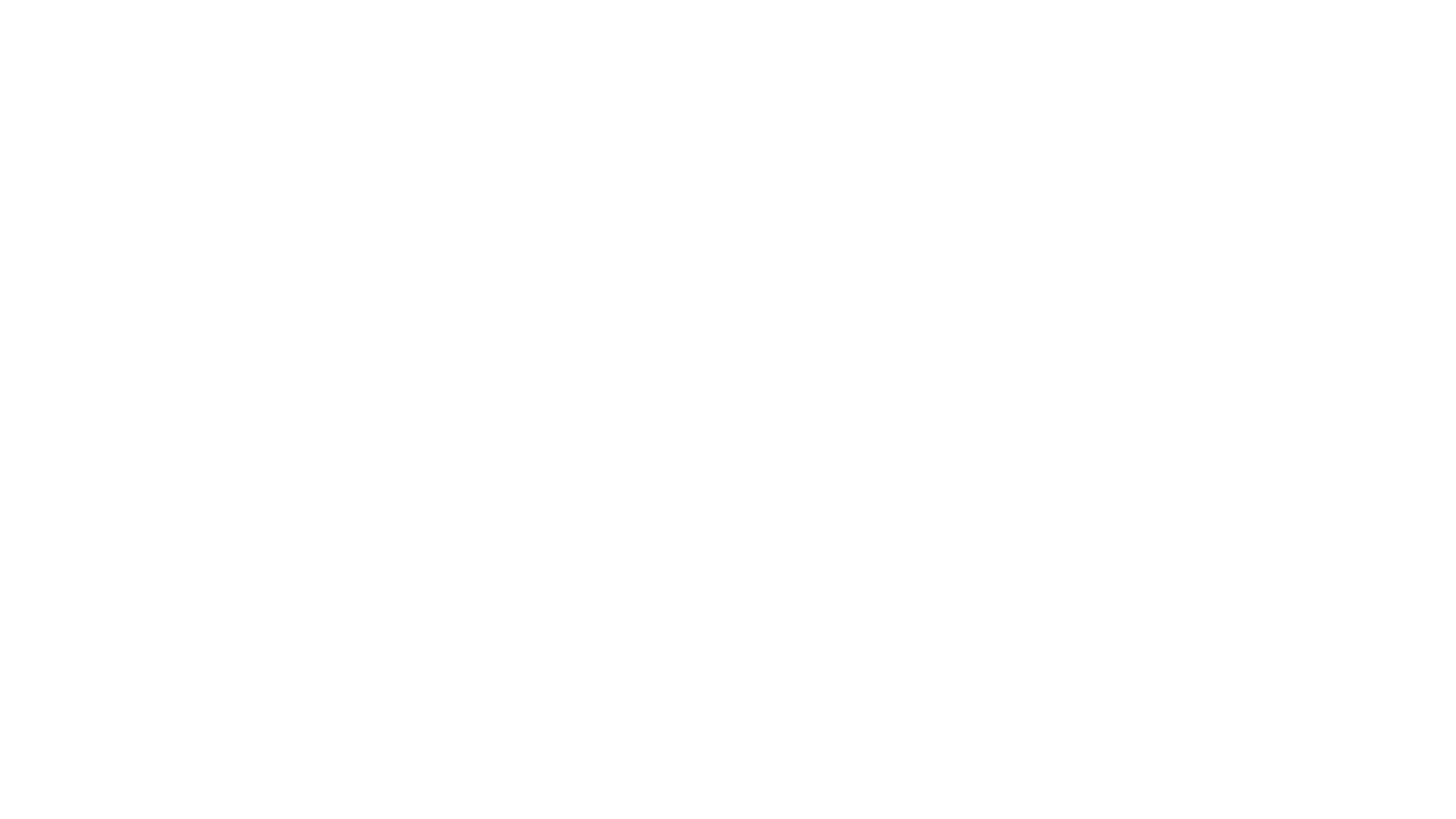 Catching Photosynthesis in the Act
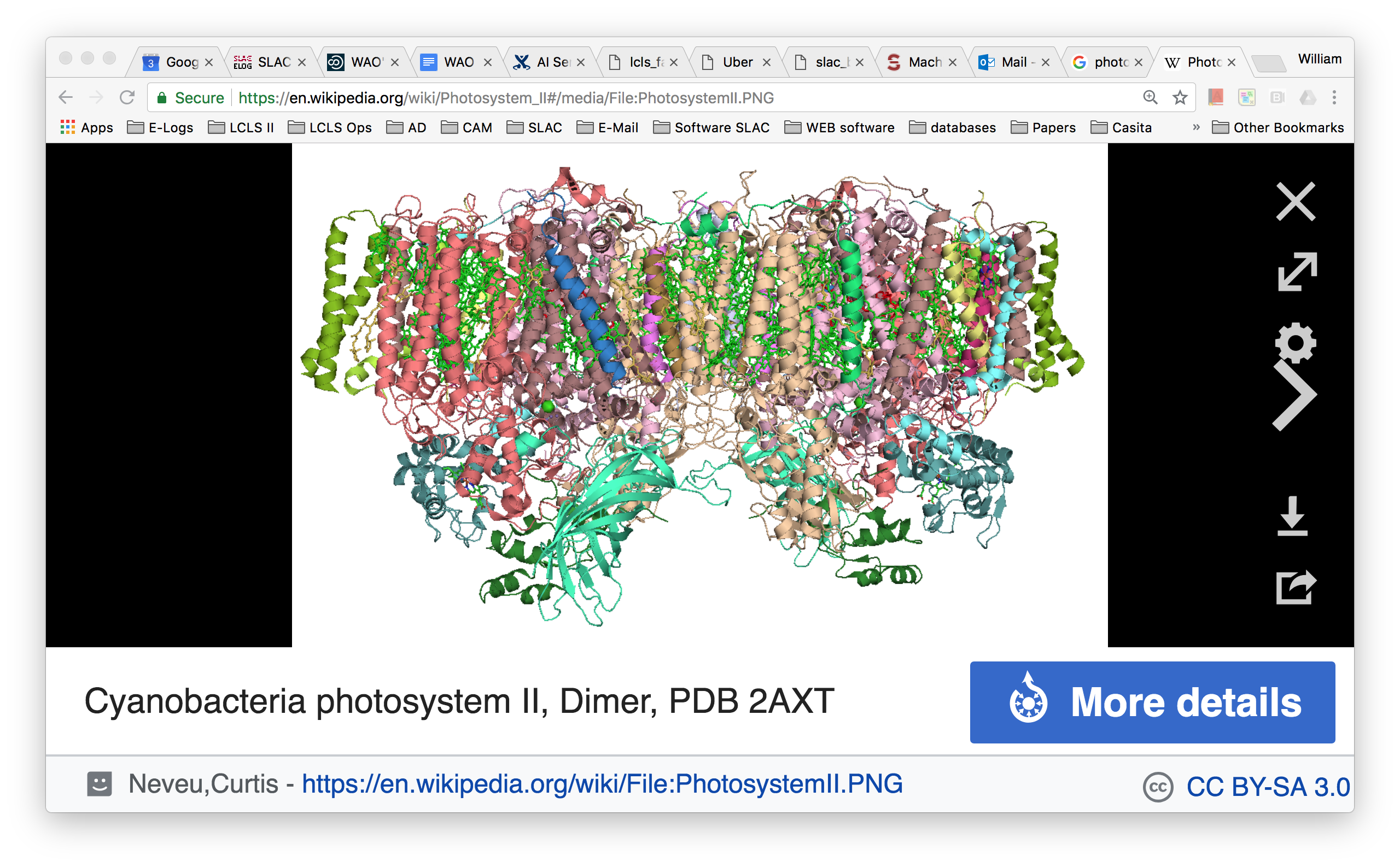 “Photosynthesis is one of the most important chemical reactions on Earth, yet most aspects are not fundamentally understood. With the LCLS, researchers can directly observe the natural processes that convert the sun’s light into useable energy, with promising implications for America’s energy future.”
26
Facility for Advanced Accelerator Experimental Tests
FACET: Scientists have shown that a promising technique for accelerating electrons on waves of plasma is efficient enough to power a new generation of shorter, more economical accelerators. This could greatly expand their use in areas such as medicine, national security, industry and high-energy physics research.
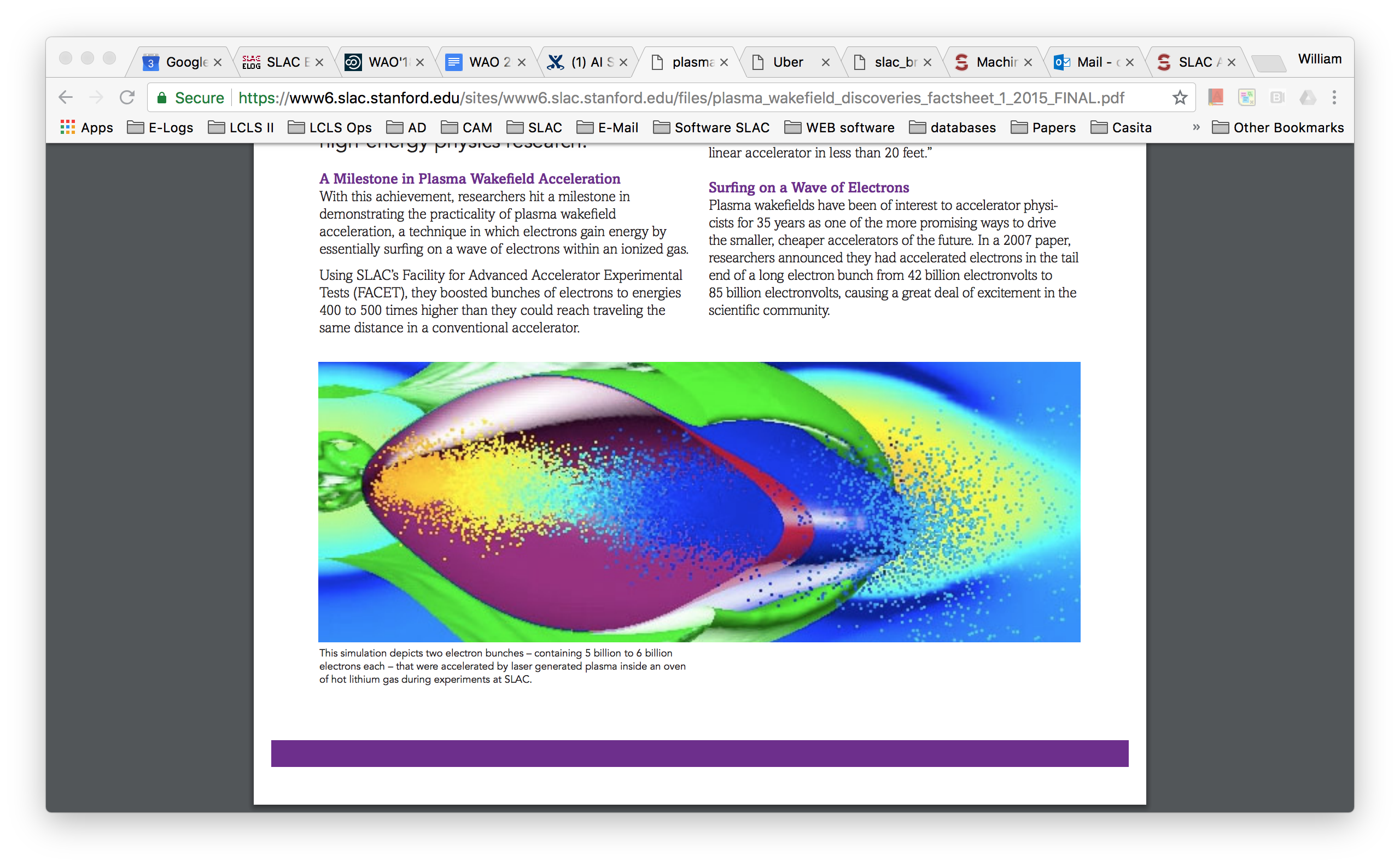 27
Conclusion
There is a community interested in applying ML to accelerator challenges
ML techniques are beginning to be used at SLAC
At least one ML technique has been transitioned to operations at LCLS and SPEAR3
28
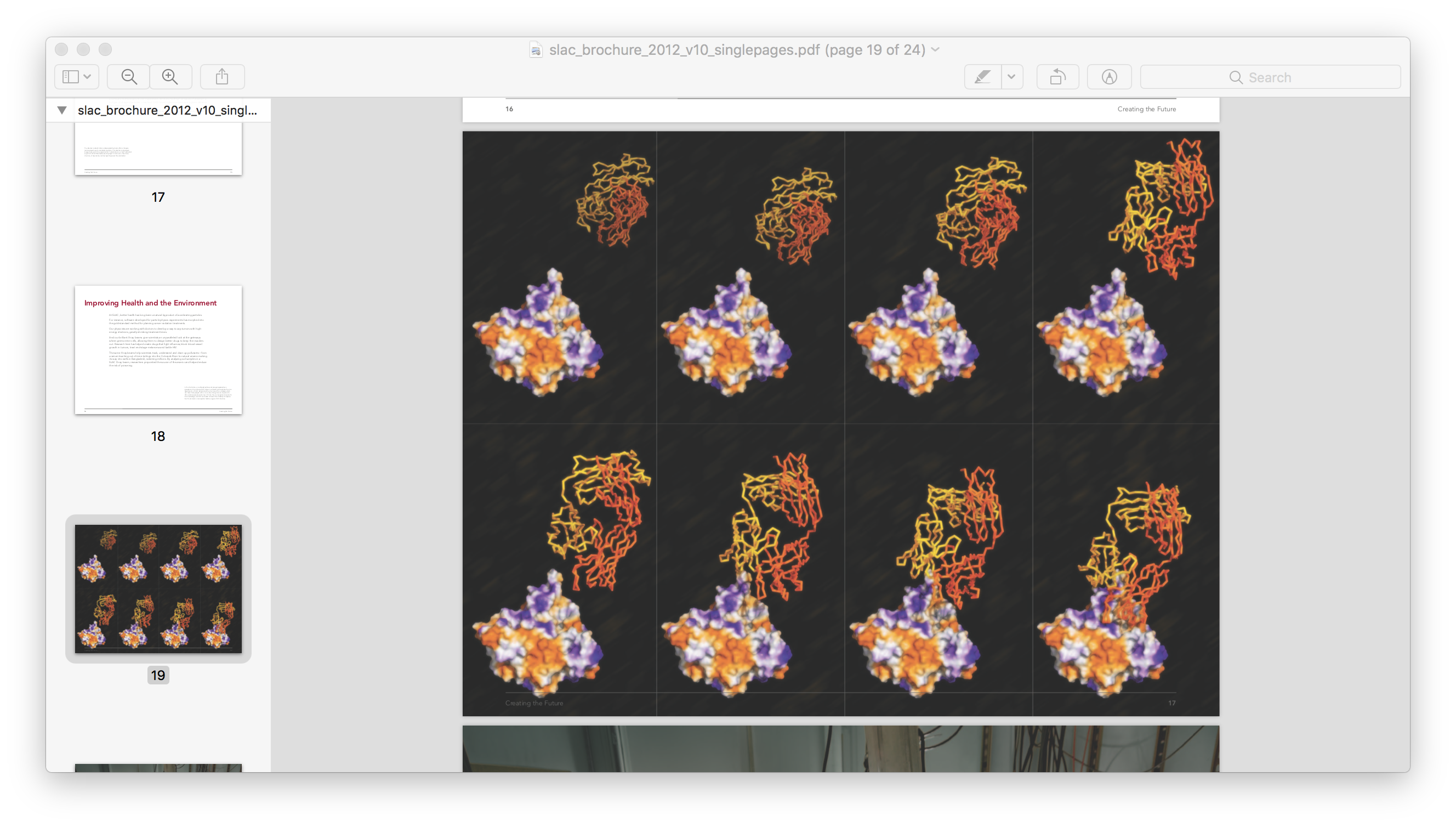 29
References
https://www6.slac.stanford.edu/news/2018-04-13-scientists-use-machine-learning-speed-discovery-metallic-glass.aspx
https://www.energy.gov/eere/amo/articles/artificial-intelligence-future-new-materials-discovery
https://conf.slac.stanford.edu/icfa-ml-2018/
https://cds.cern.ch/record/2305965/files/tupha204.pdf
https://cds.cern.ch/record/2309558/?ln=en
https://confluence.slac.stanford.edu/display/AI/AI+Seminar
http://accelconf.web.cern.ch/AccelConf/ipac2017/papers/wepab031.pdf
http://ucanalytics.com/blogs/bayes-theorem-monty-hall-problem/
30